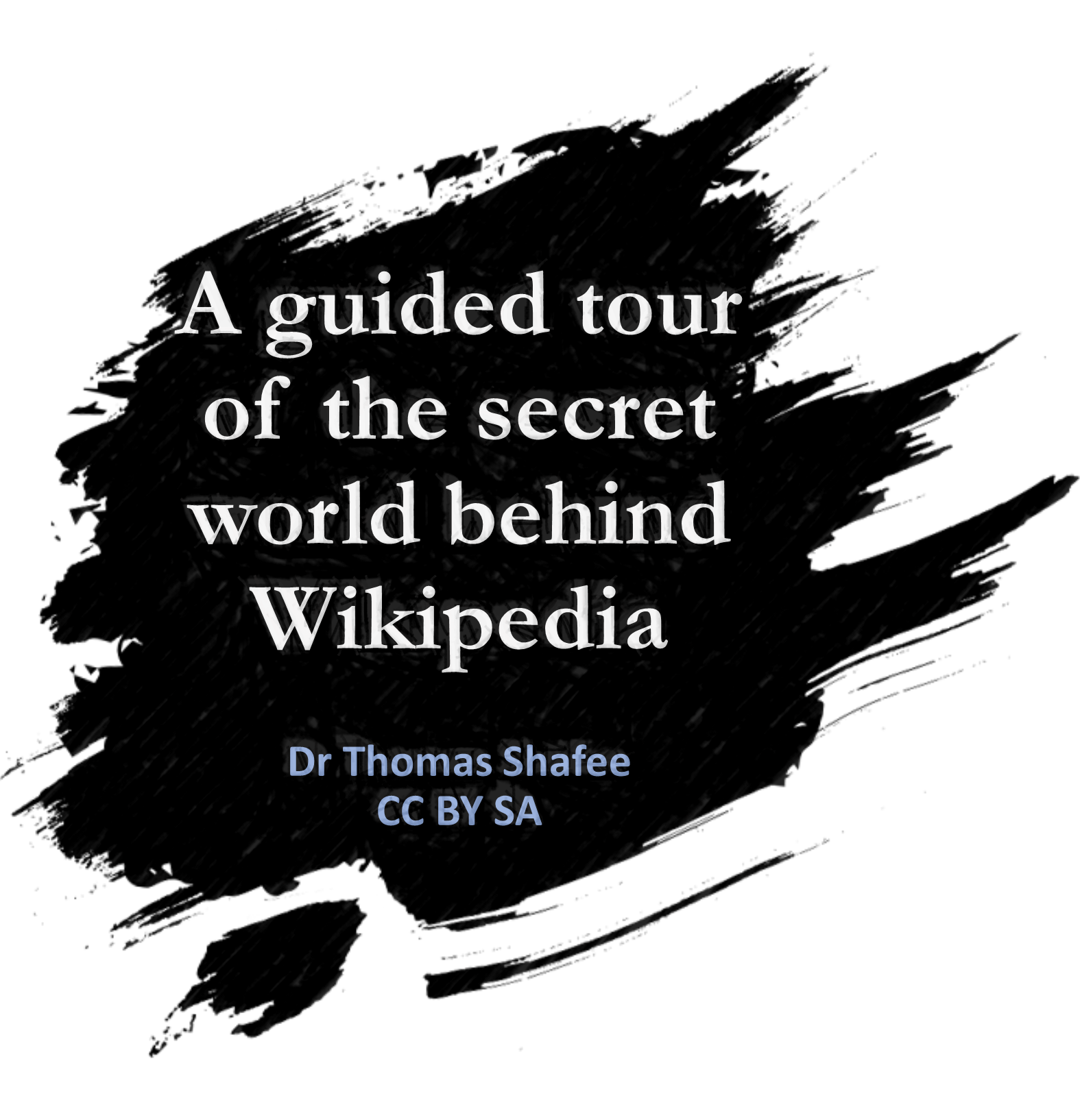 A guided tour of the secret world behind Wikipedia
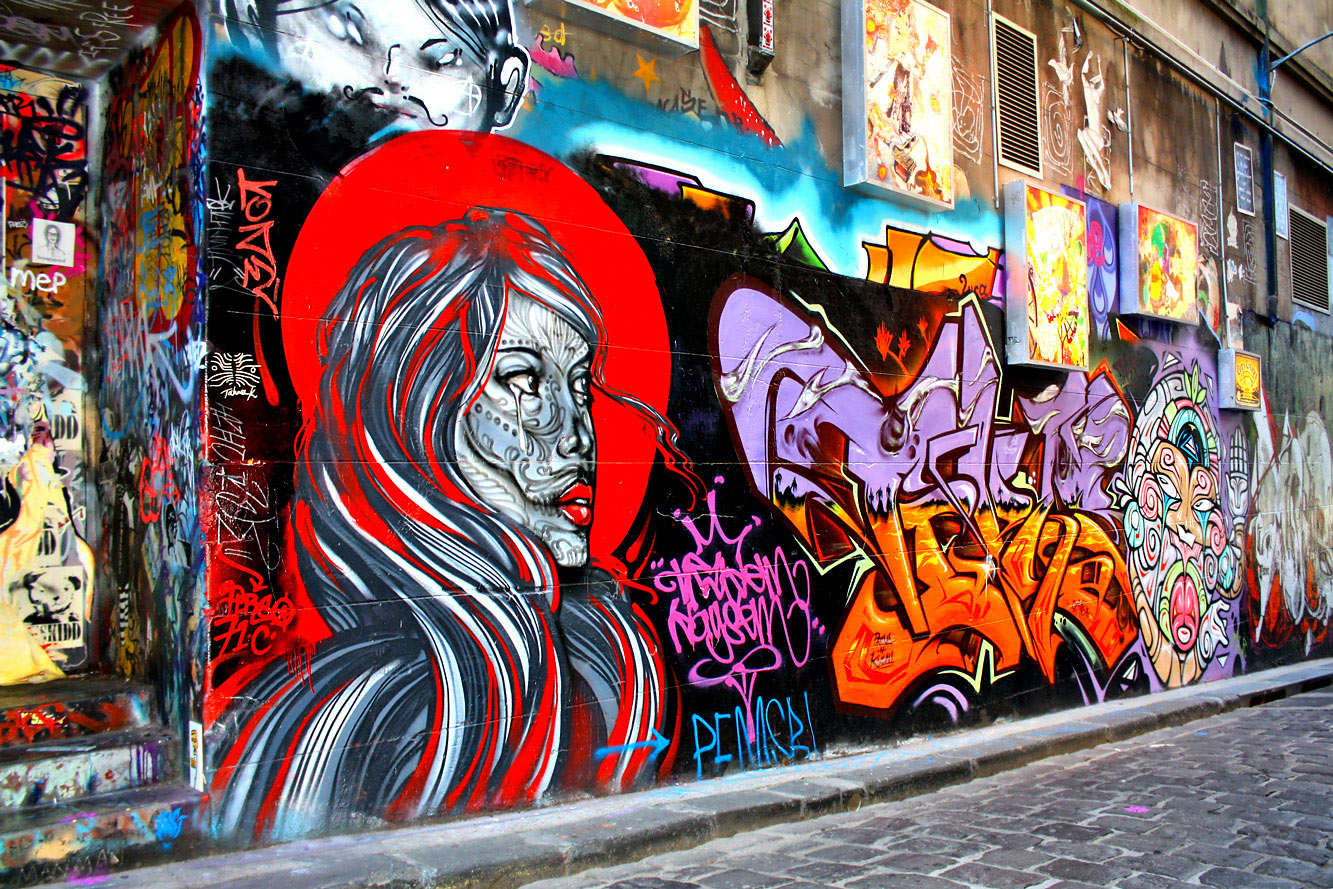 Dr Thomas Shafee 
CC BY SA
Andrew [CC BY-SA]
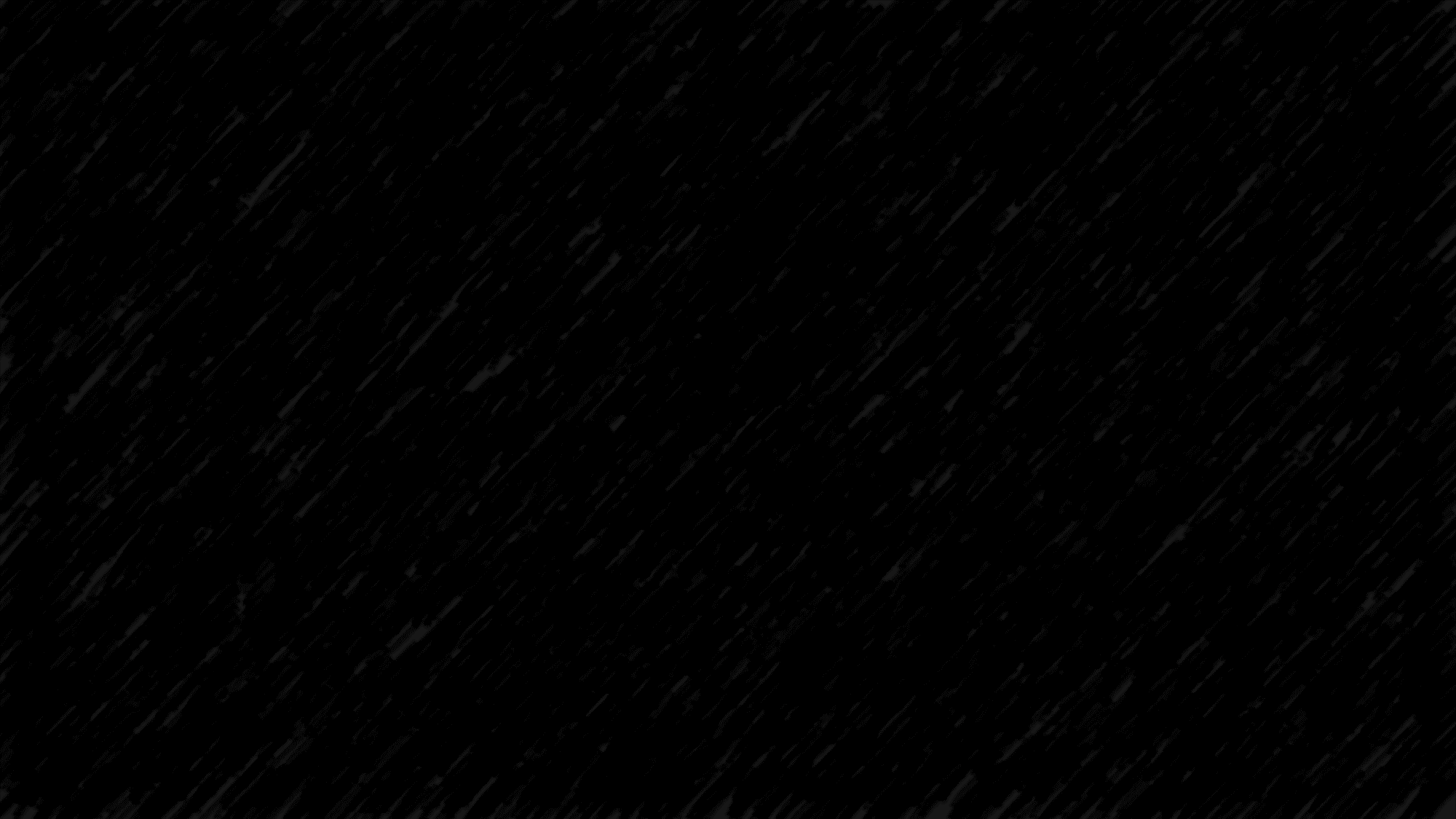 Who uses Wikipedia?
300M
200M
100M
0
2002
2004
2006
2008
2010
2012
2014
2016
2018
2020
[Speaker Notes: How many have looked at Wikipedia in the last week? How about today? About 300M daily pageviews. How many people read my PhD thesis? Yea, so that’s how I got into editing Wikipedia. I’ve now been editing for 6 years, mainly in science topics.]
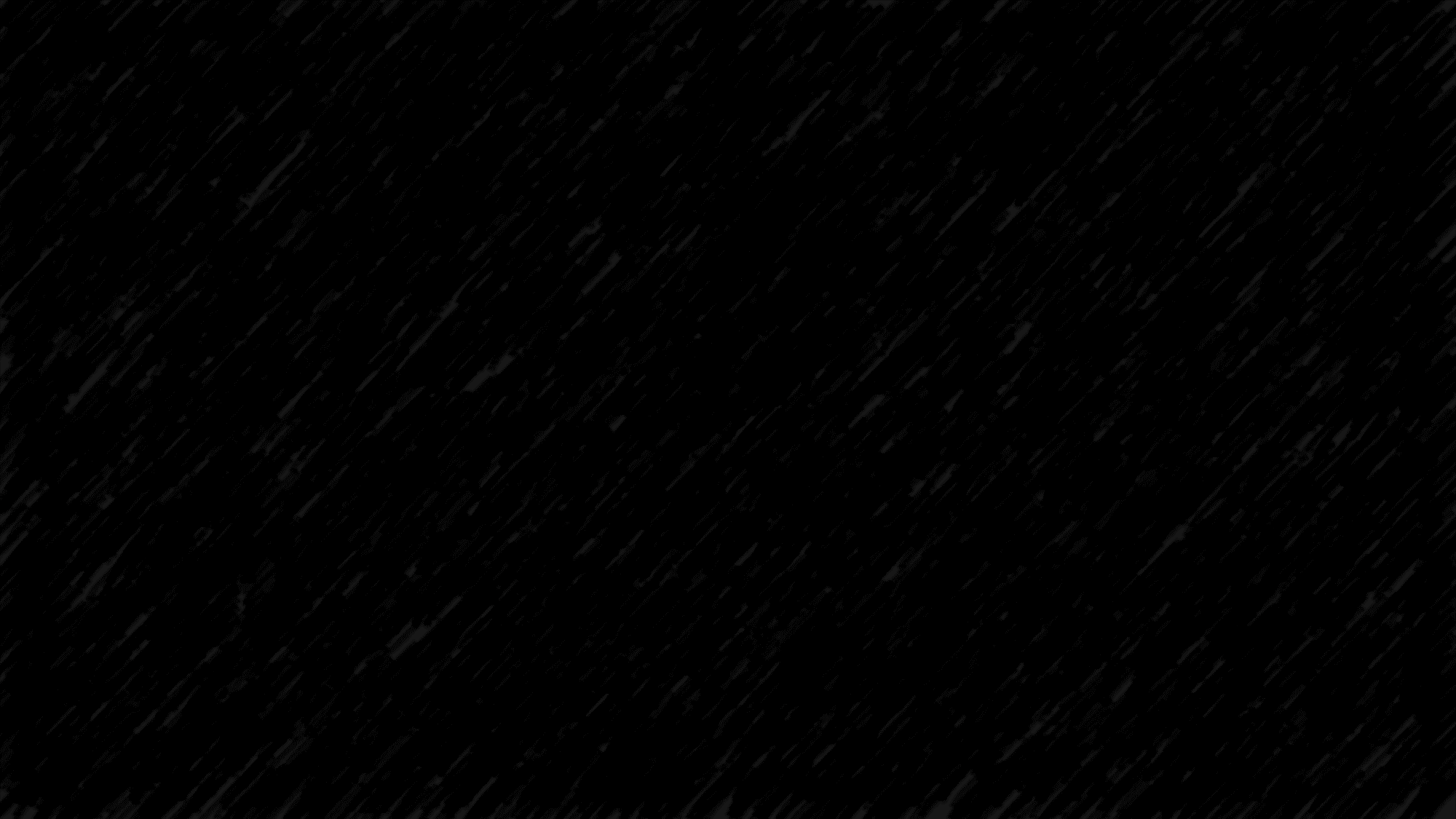 Who uses Wikipedia’s medical pages?
60K
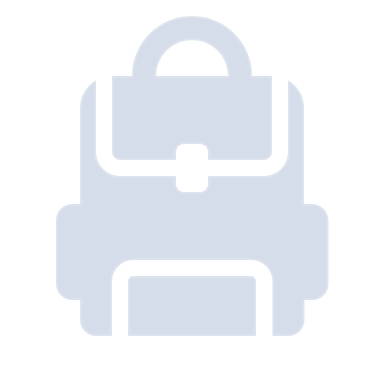 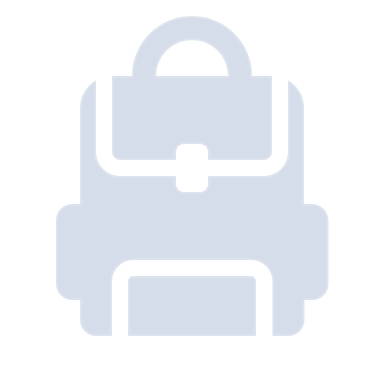 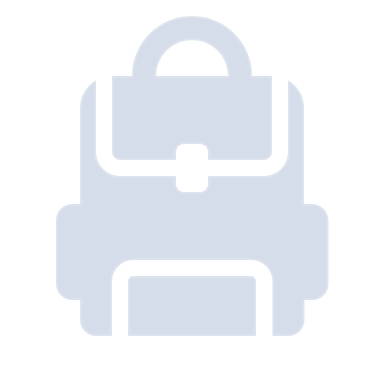 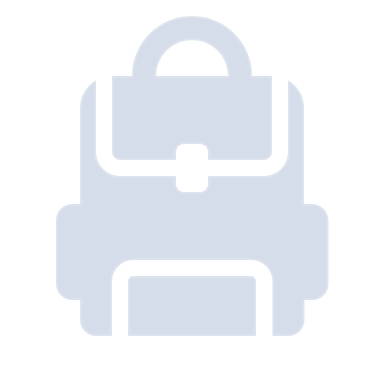 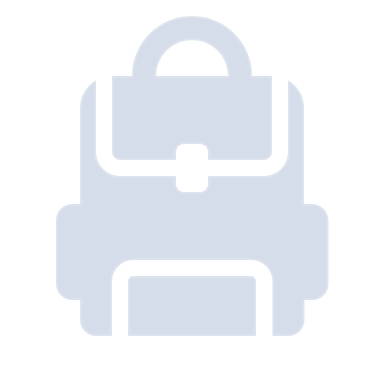 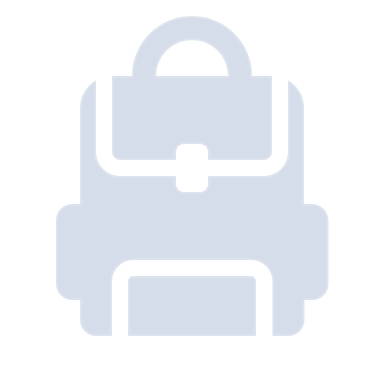 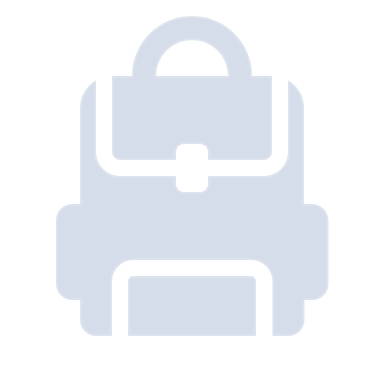 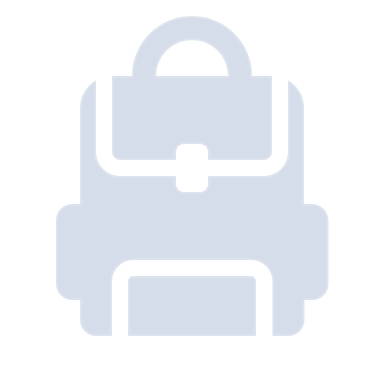 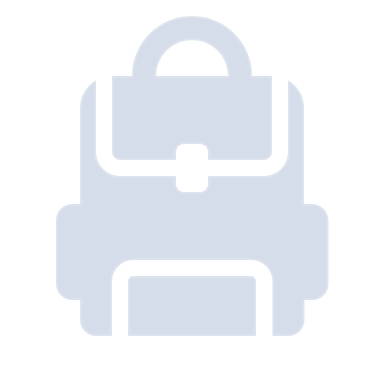 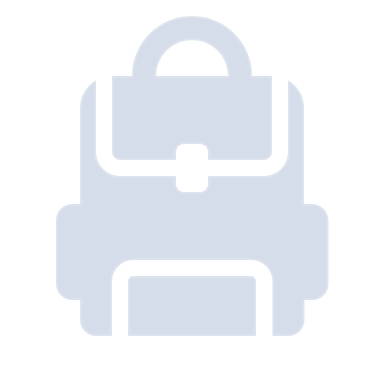 Medical students
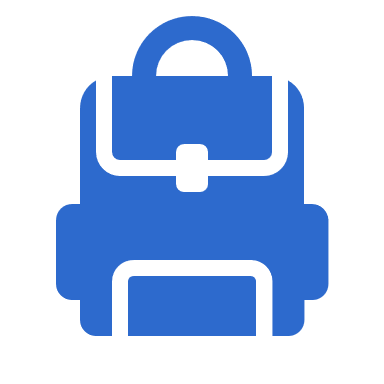 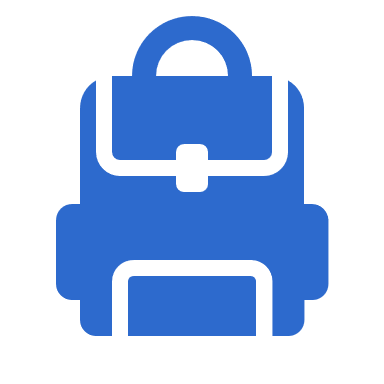 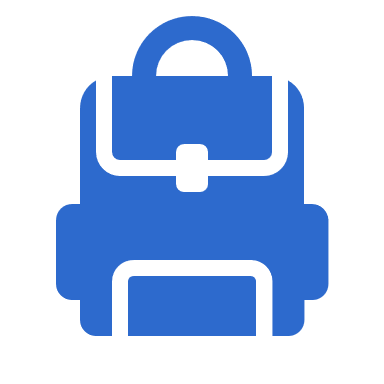 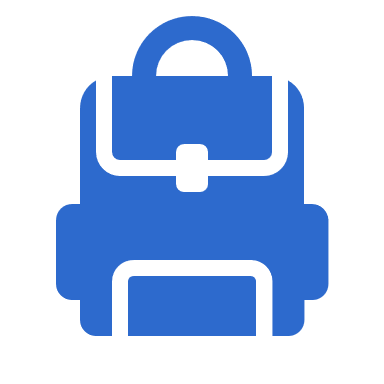 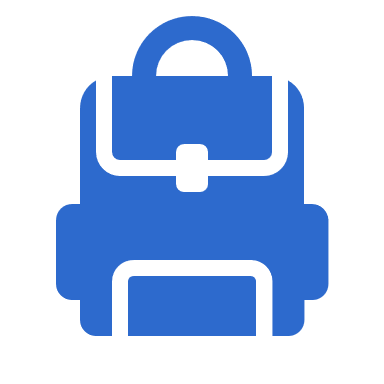 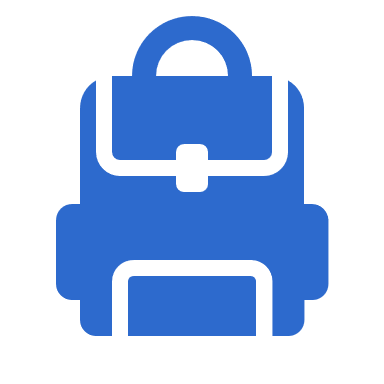 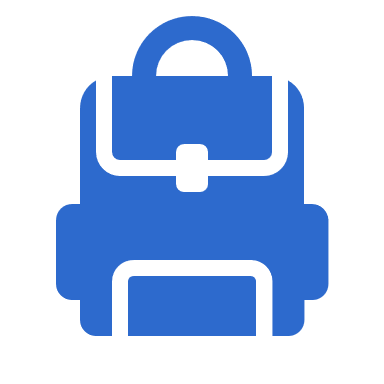 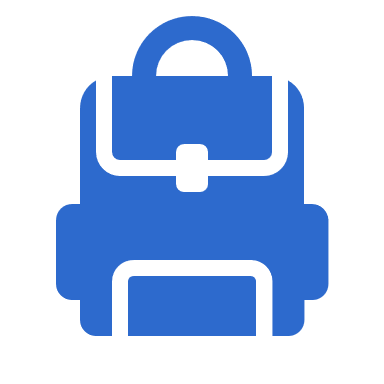 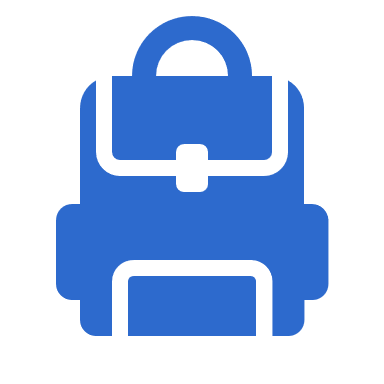 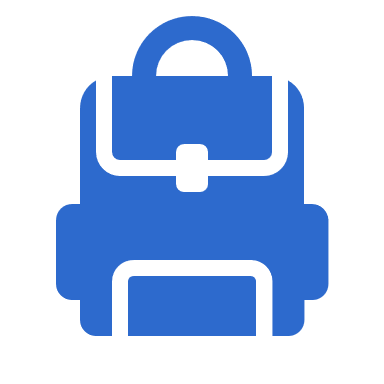 40K
Practicing doctors
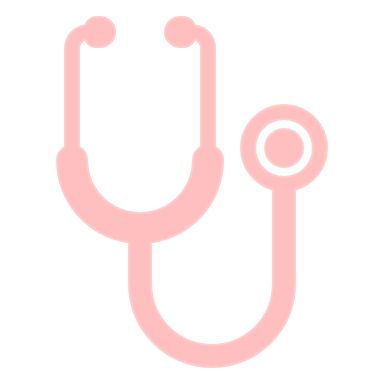 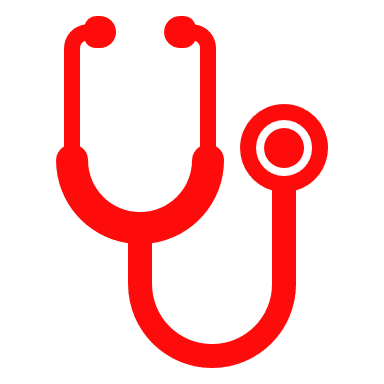 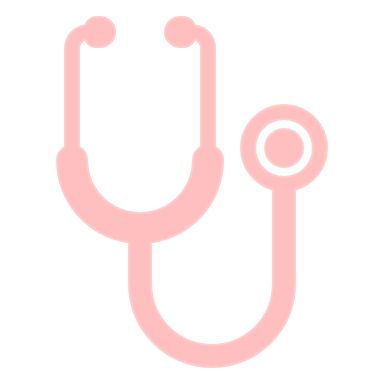 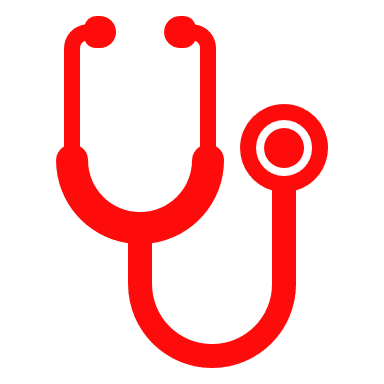 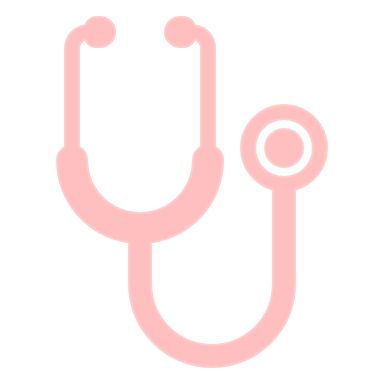 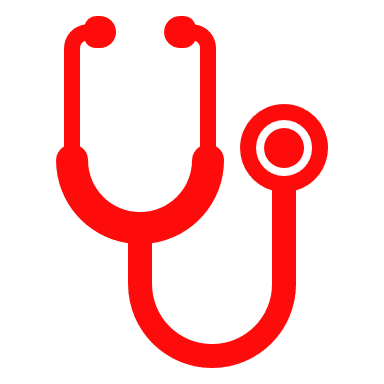 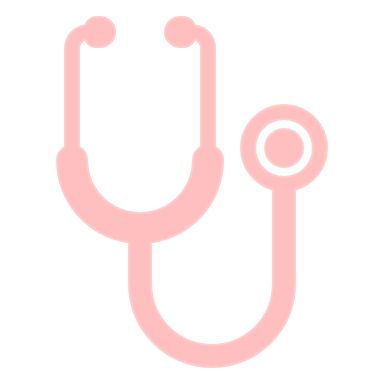 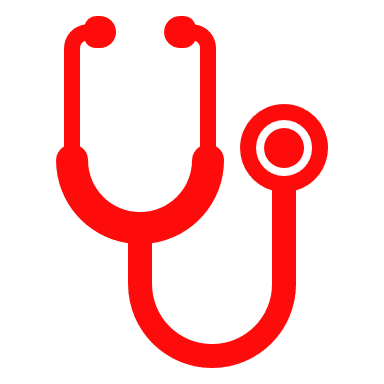 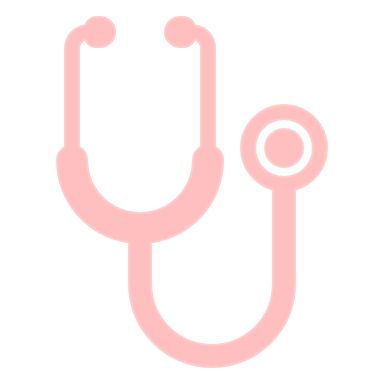 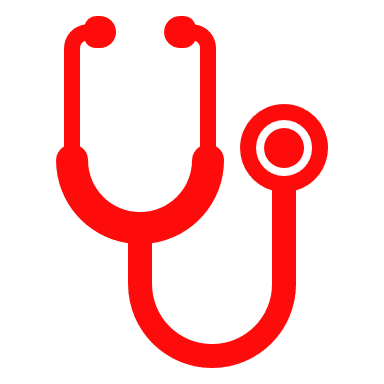 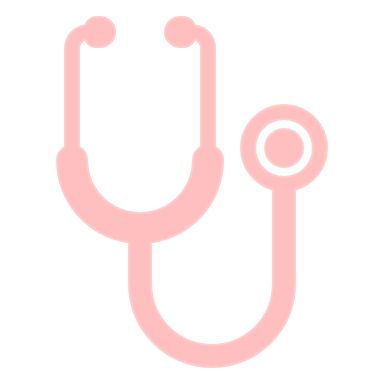 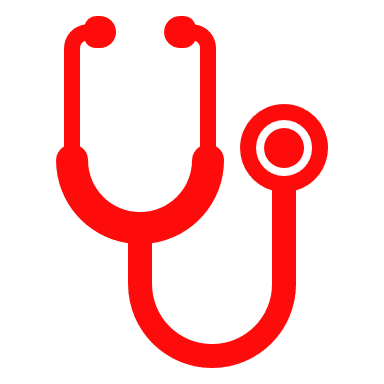 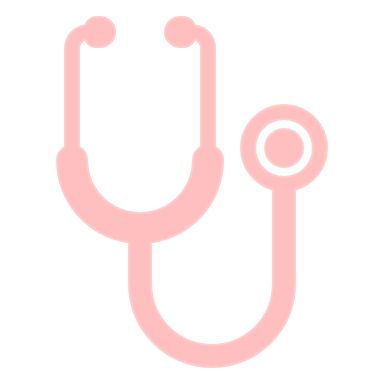 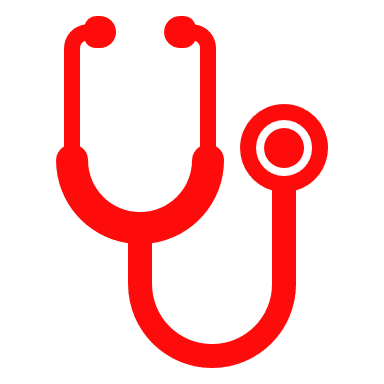 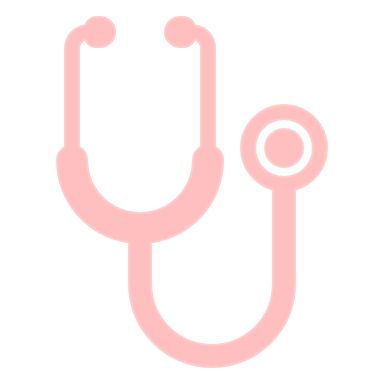 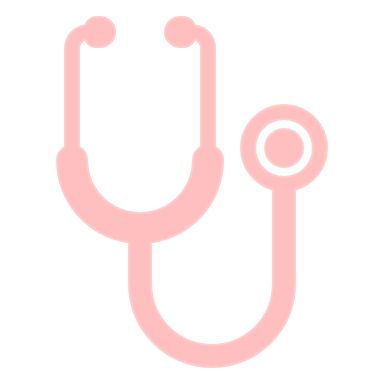 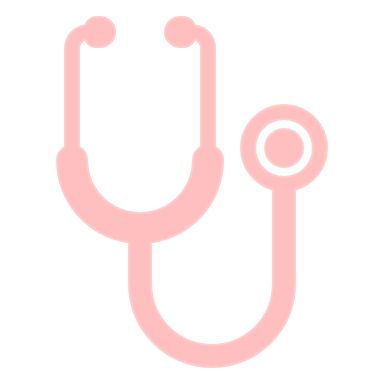 Research scientists
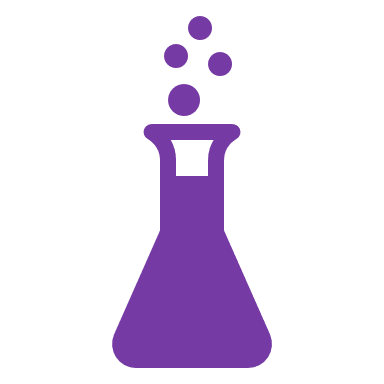 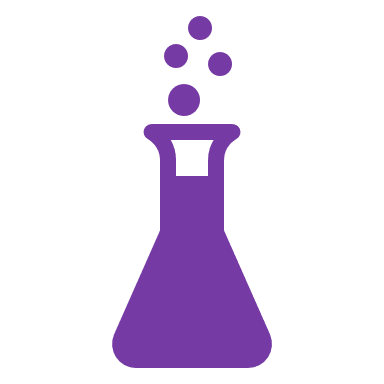 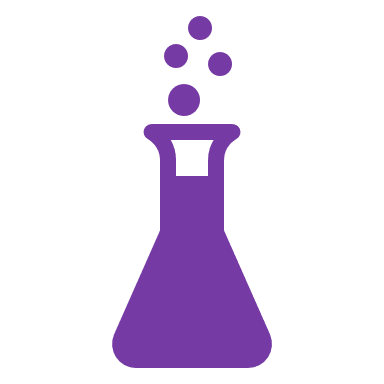 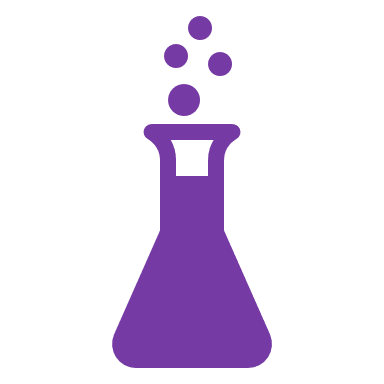 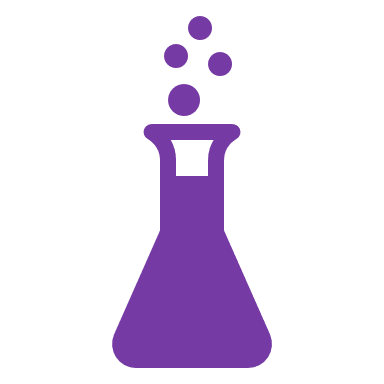 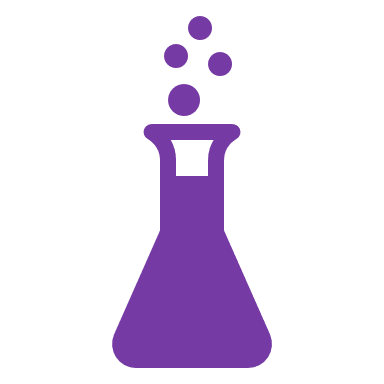 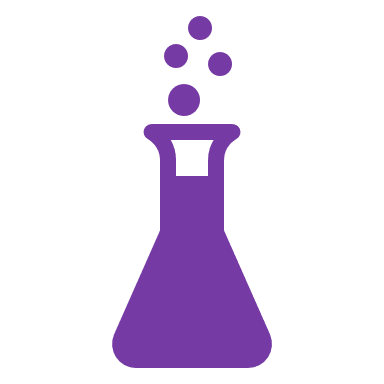 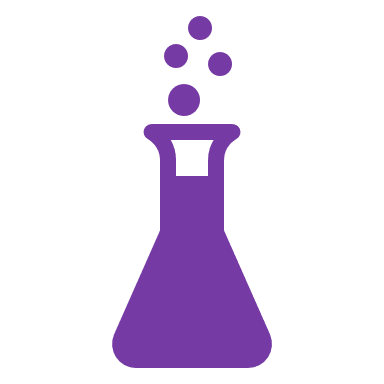 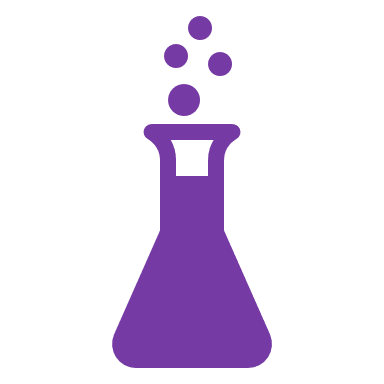 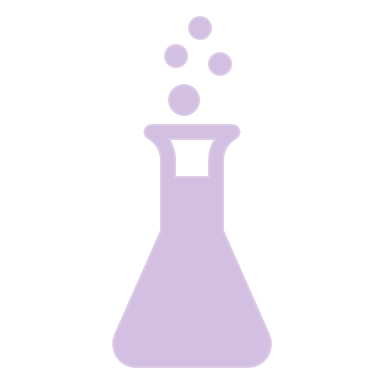 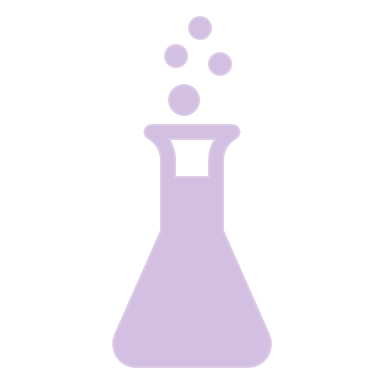 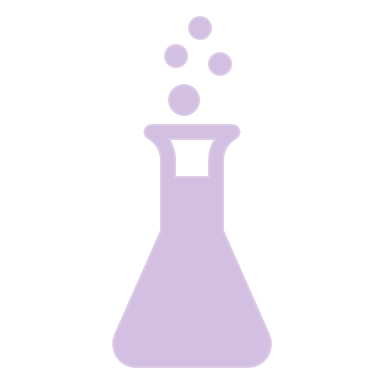 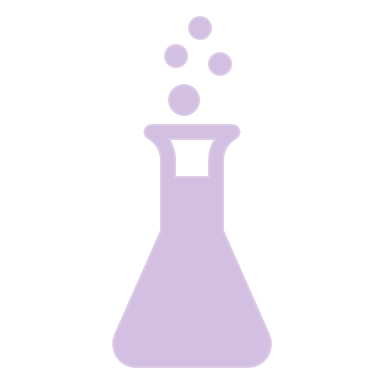 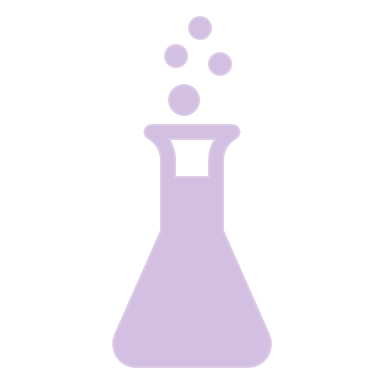 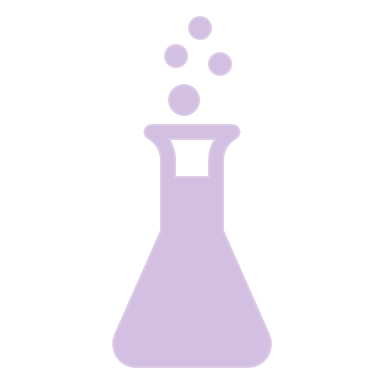 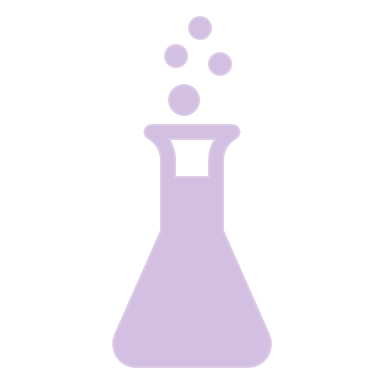 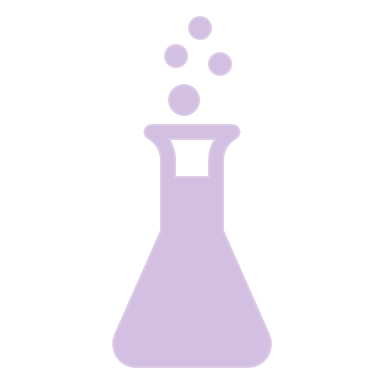 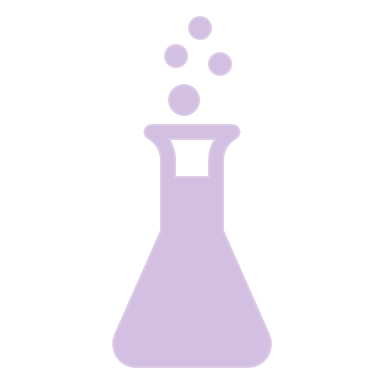 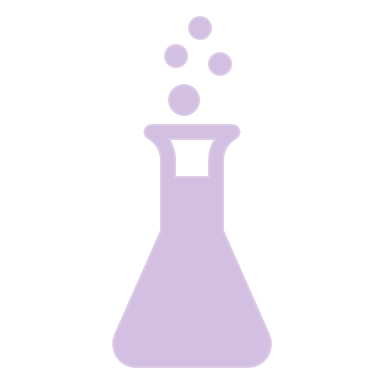 20K
General
public
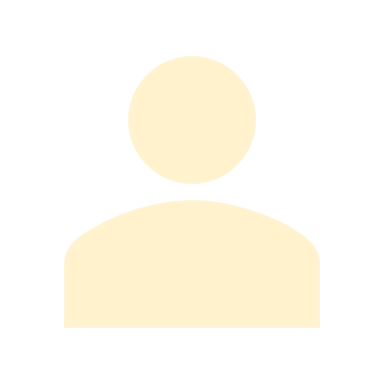 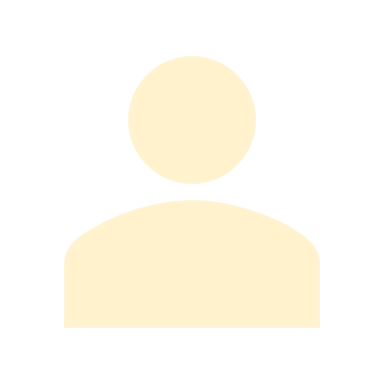 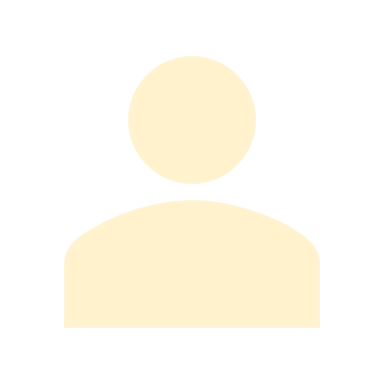 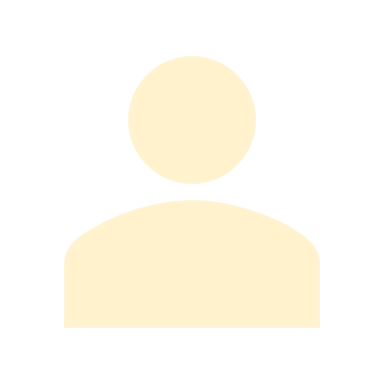 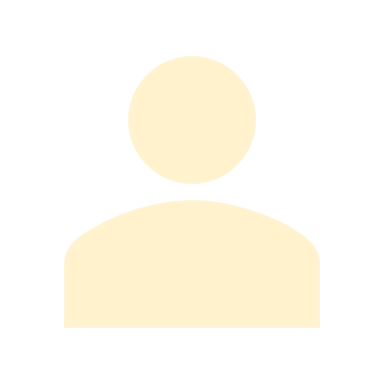 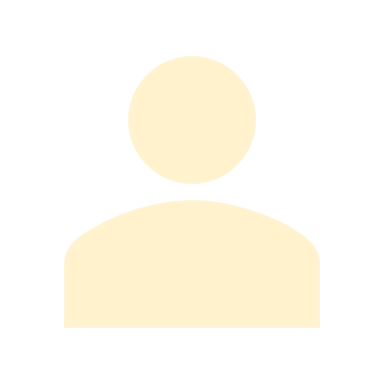 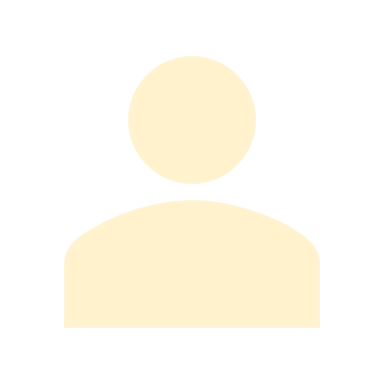 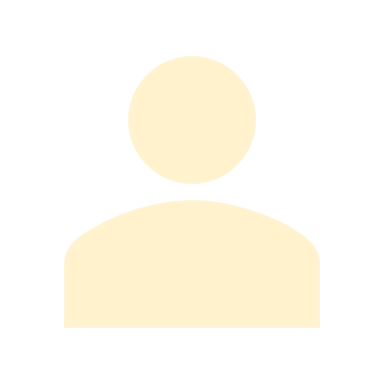 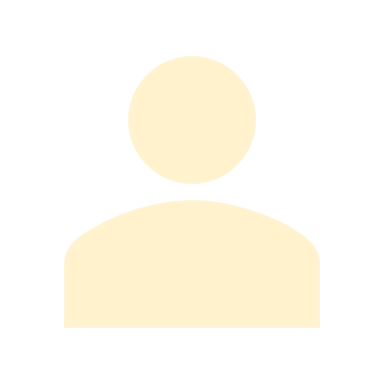 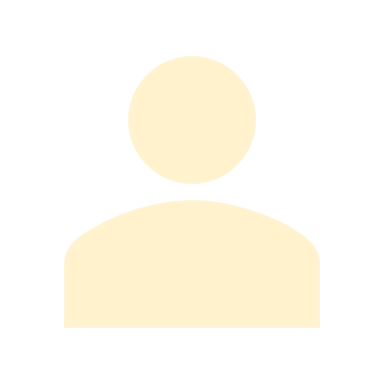 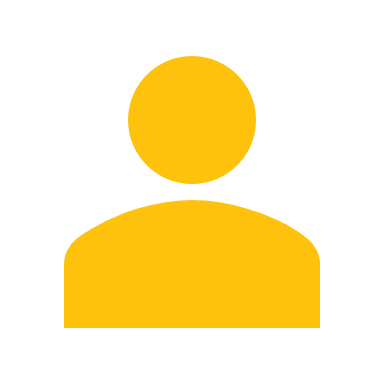 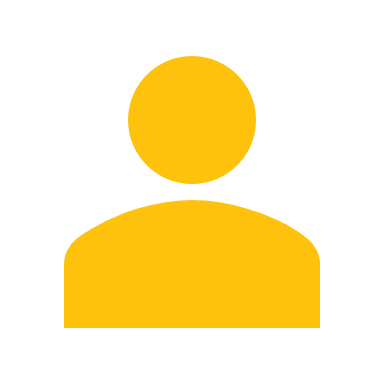 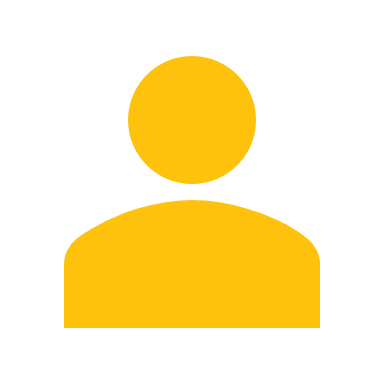 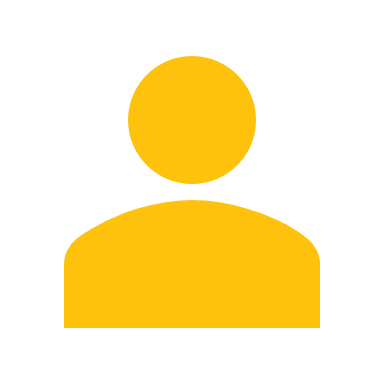 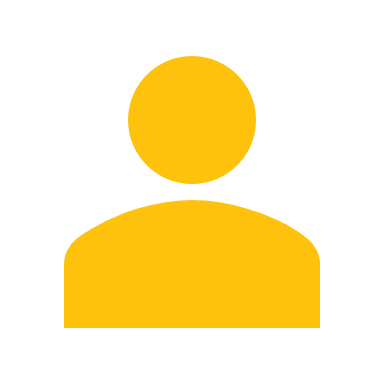 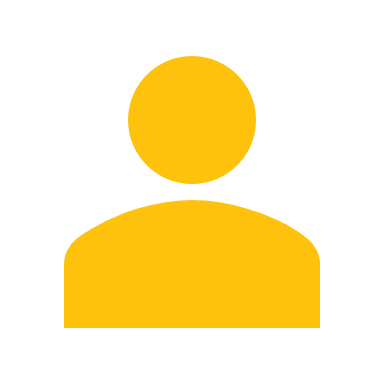 0
2002
2004
2006
2008
2010
2012
2014
2016
2018
2020
Fox S, Jones S. Pew Internet. 2009 | Hughes B, Joshi I, Lemonde H, Wareham J. Int J Med Inform 2009 Oct;78(10):645-655 | Allahwala UK, Nadkarni A, Sebaratnam DF. Med Teach 2013 Apr;35(4):337 | Nutzung von Social-Media-Diensten in der Wissenschaft 2017 Goportis – Leibniz-Bibliotheksverbund
[Speaker Notes: Actually, you’re not alone in using it…
Also 35% of pharmacists
Also 87% of teachers
Policymakers and Journalists
Wikipedia cited in >400 judicial decisions]
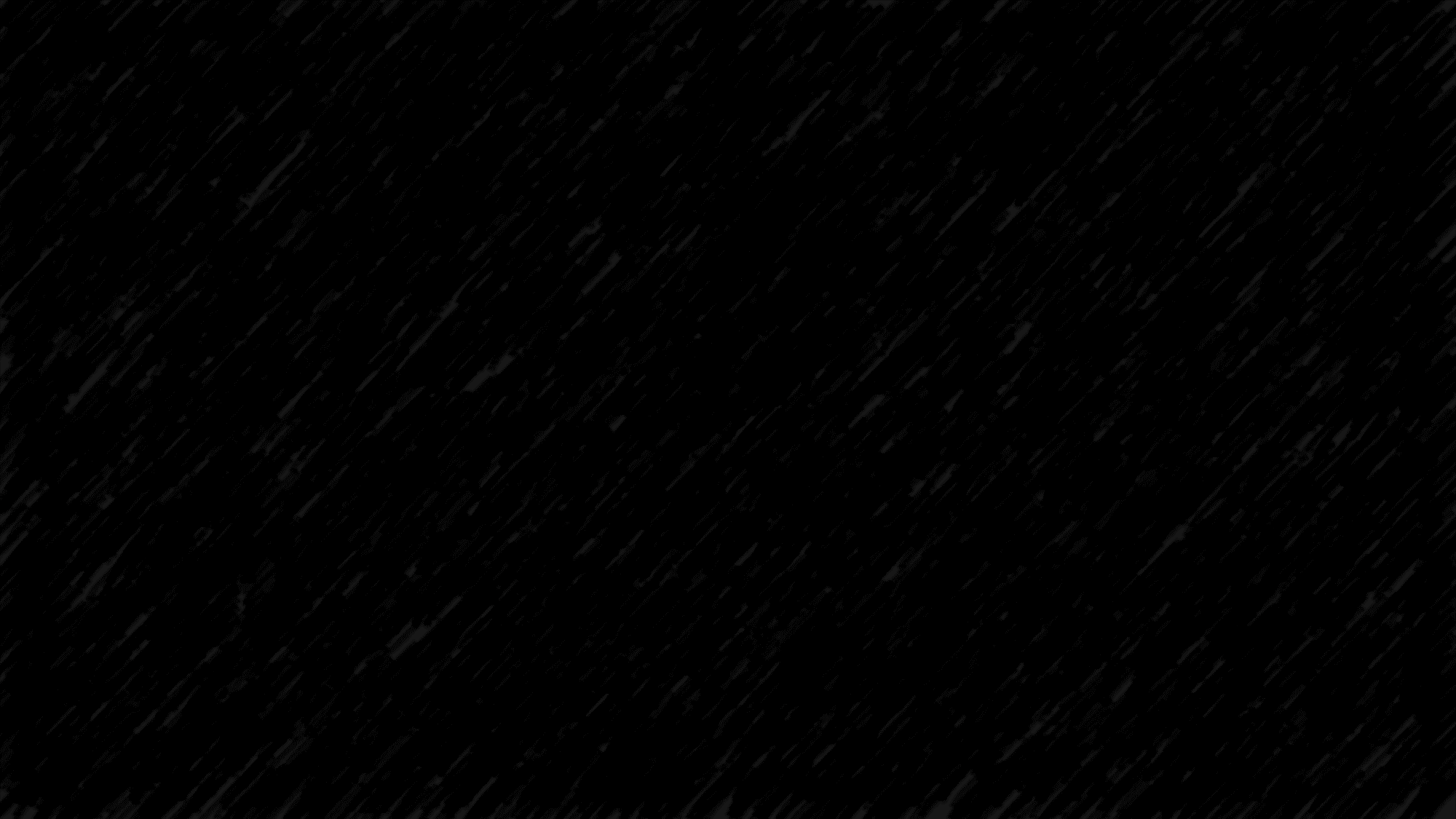 Who builds Wikipedia?
60K
40K
20K
0
2002
2004
2006
2008
2010
2012
2014
2016
2018
2020
[Speaker Notes: Peak in 2008, but has declined since then (though has started to plateau)
Generally highly educated, but skews heavily male, white, tech background]
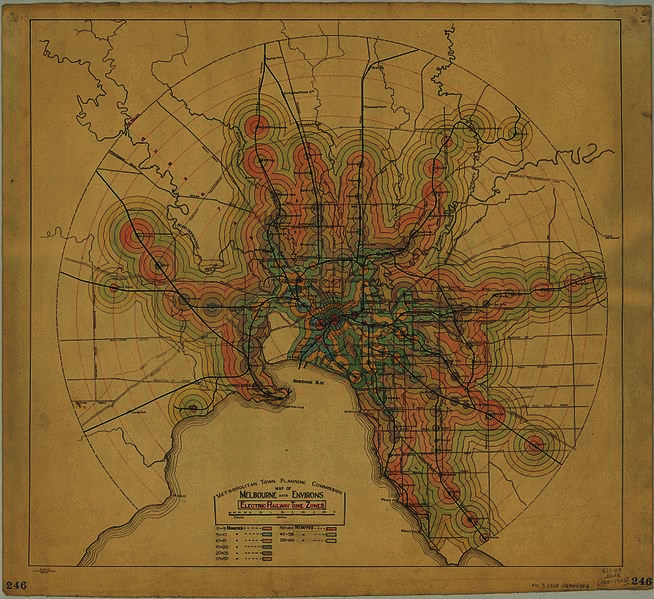 Wikipedia as a city
6M articles (English)
But 50M other pages
	Discussion
	Policy & Guidelines
	Organisation & process
	Essays
	Advice
Melbourne and Metropolitan Tramways Board [Public domain]
[Speaker Notes: If Wikipedia is a city you’ll know many of the main roads, and maybe even the lesser-trafficked roads in your local suburb.
I’m hoping to introduce you to some of the huge number interesting laneways and alleys where the action happens behind the scenes
I’ll be pushing this metaphor pretty far, so when it starts to get tenuous use your imaginations?]
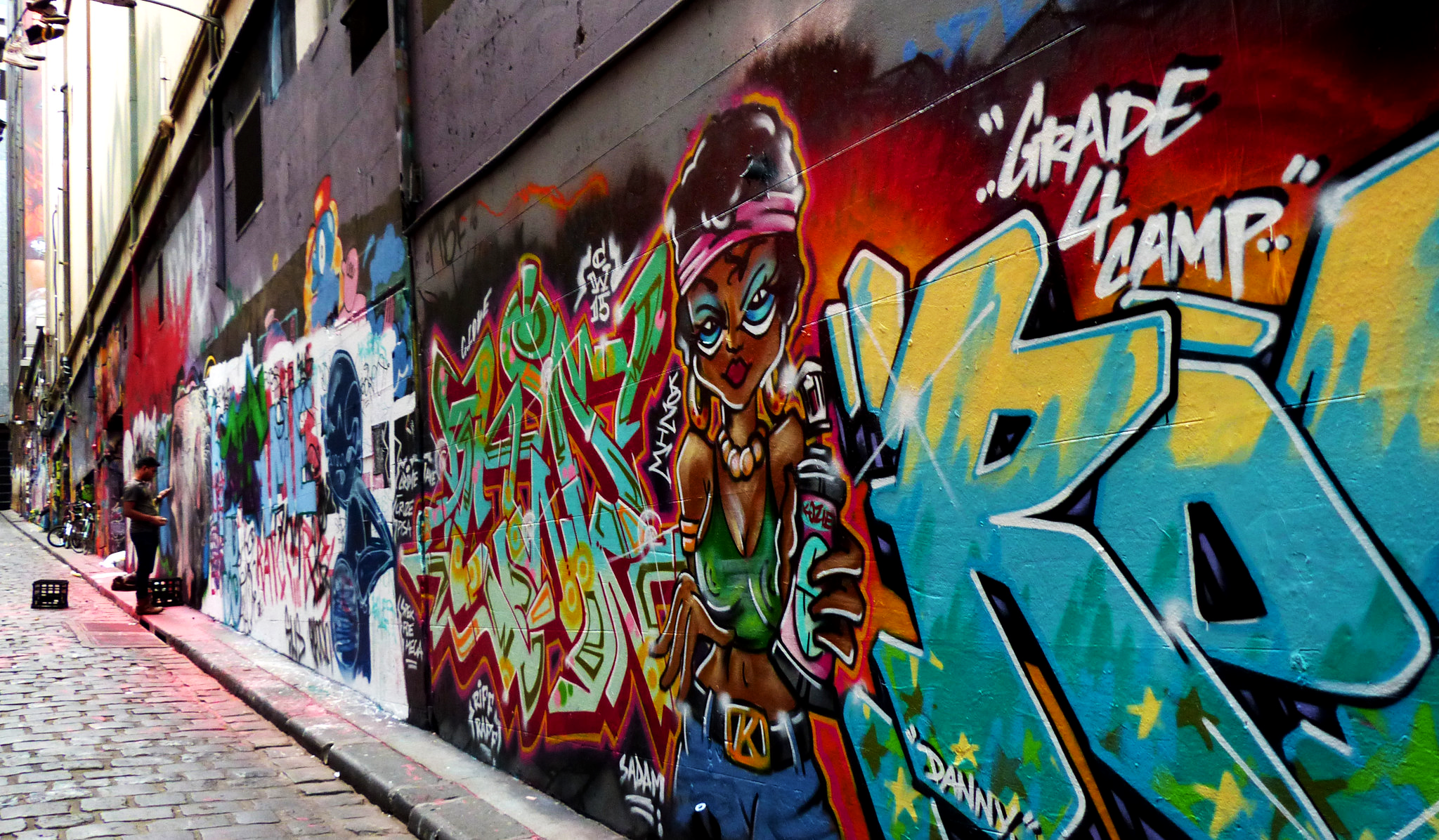 A brief history of terrible ideas
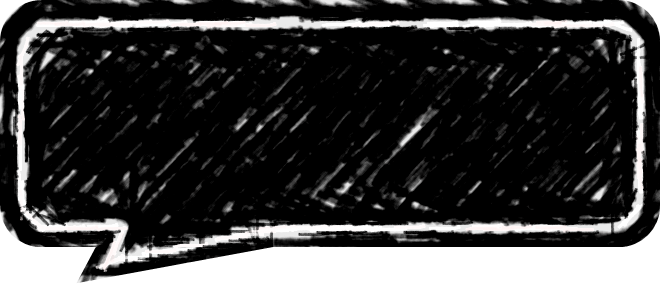 We hate this idea so much we’re leaving and founding Enciclopedia Libre
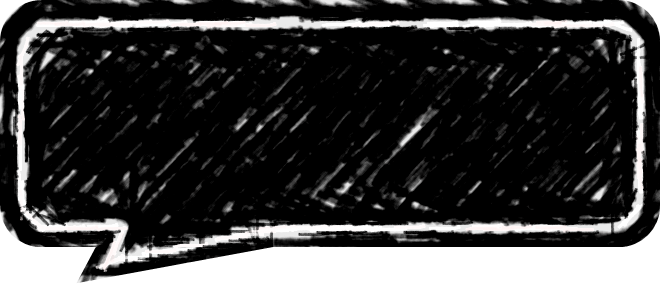 Hey, maybe we should
put adverts in Wikipedia!
Bascially the whole of Spanish
Wikipedia 2002 [paraphrased]
Jimmy Wales 2002 [paraphrased]
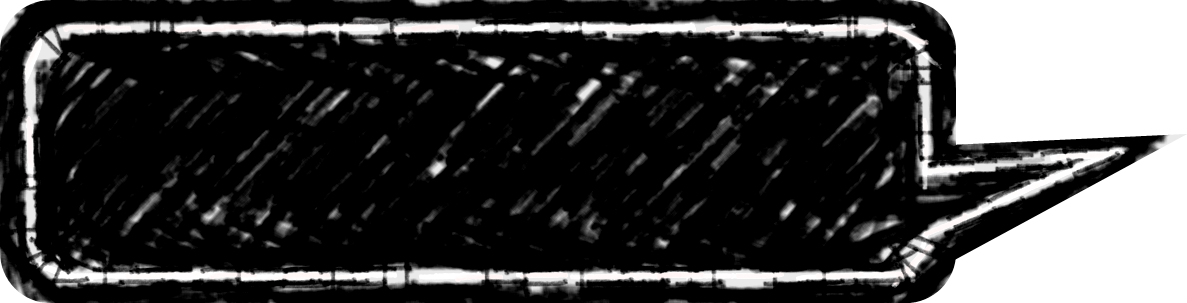 Now we’ve made our point we’ll come back, but sit in the corner and think about what you did
Most of Spanish Wikipedia
2004-2006 [paraphrased]
Bernard Spragg [Public domain]
[Speaker Notes: Having said that Wikipedia is widely used, it hasn’t always been this way, and there’ve definitely been a few wrong turns. One of the early fights was over funding and independence.]
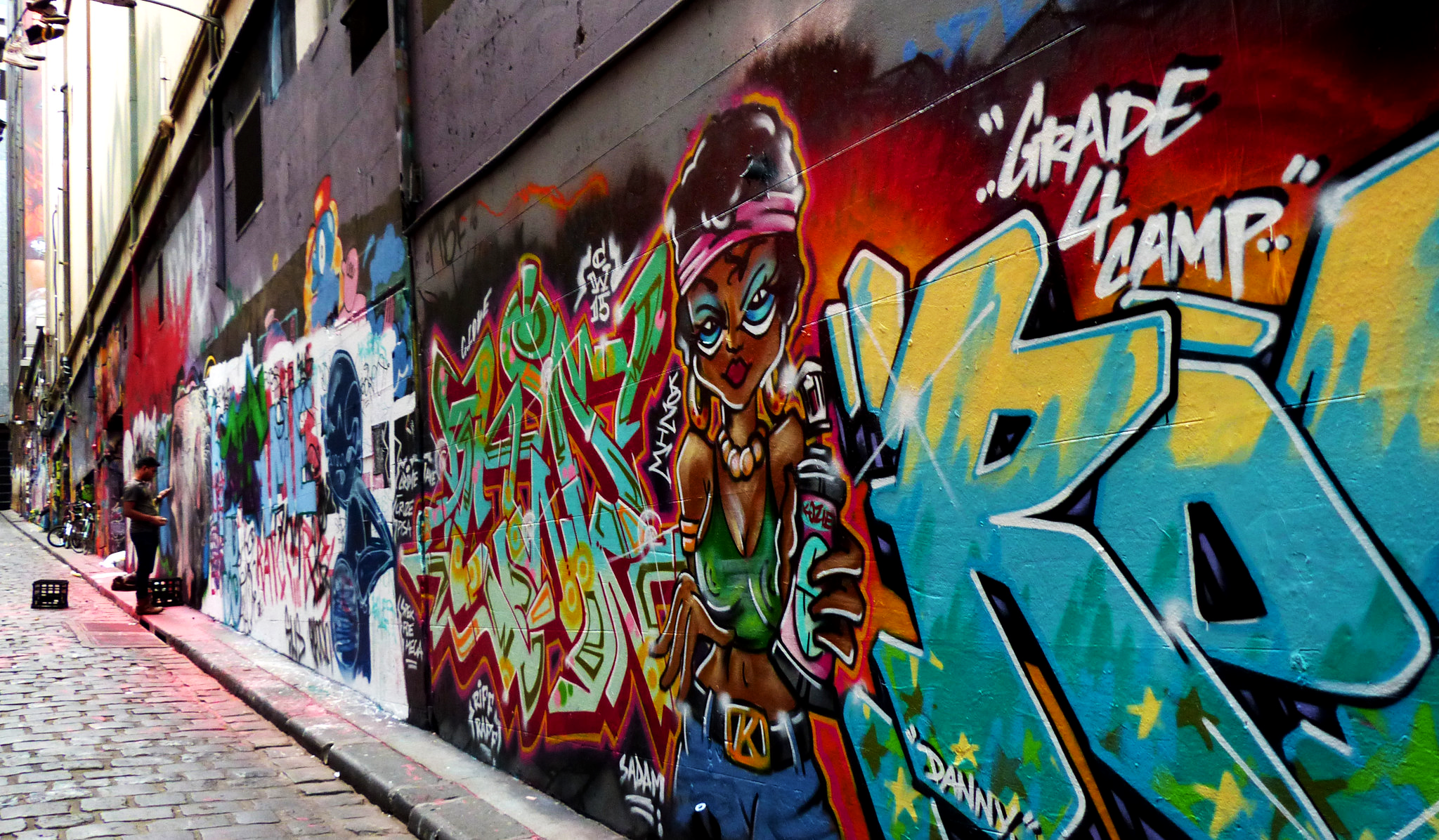 A brief history of terrible ideas
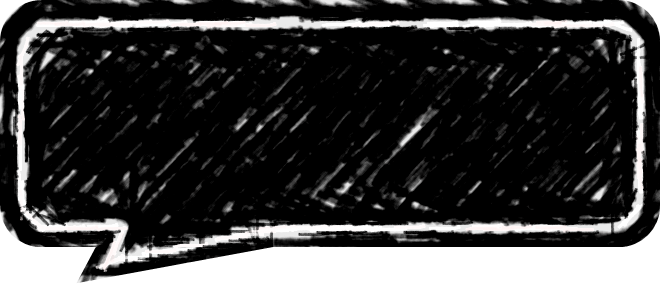 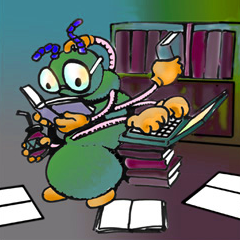 Everyone has a mascot.
We should have a mascot.
Some Wikipedians 2003 [paraphrased]
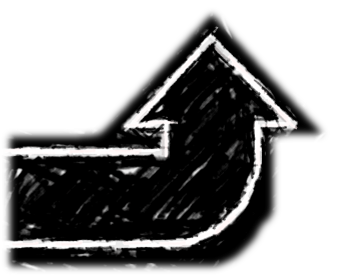 Some more Wikipedians 2004 [paraphrased]
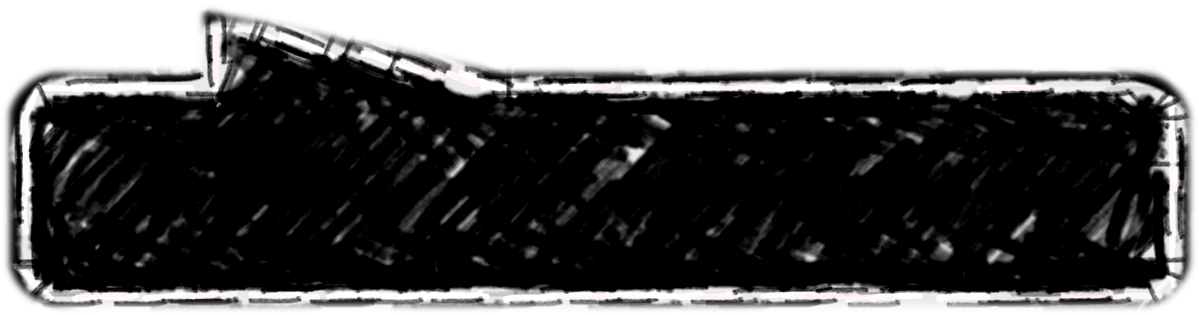 Yes and this is what we have voted for
Stevertigo [CC BY-SA]
Bernard Spragg [Public domain]
[Speaker Notes: How many people here remember the Wikipedia mascot? Now you might actually be thinking of one of two mascots. The first…]
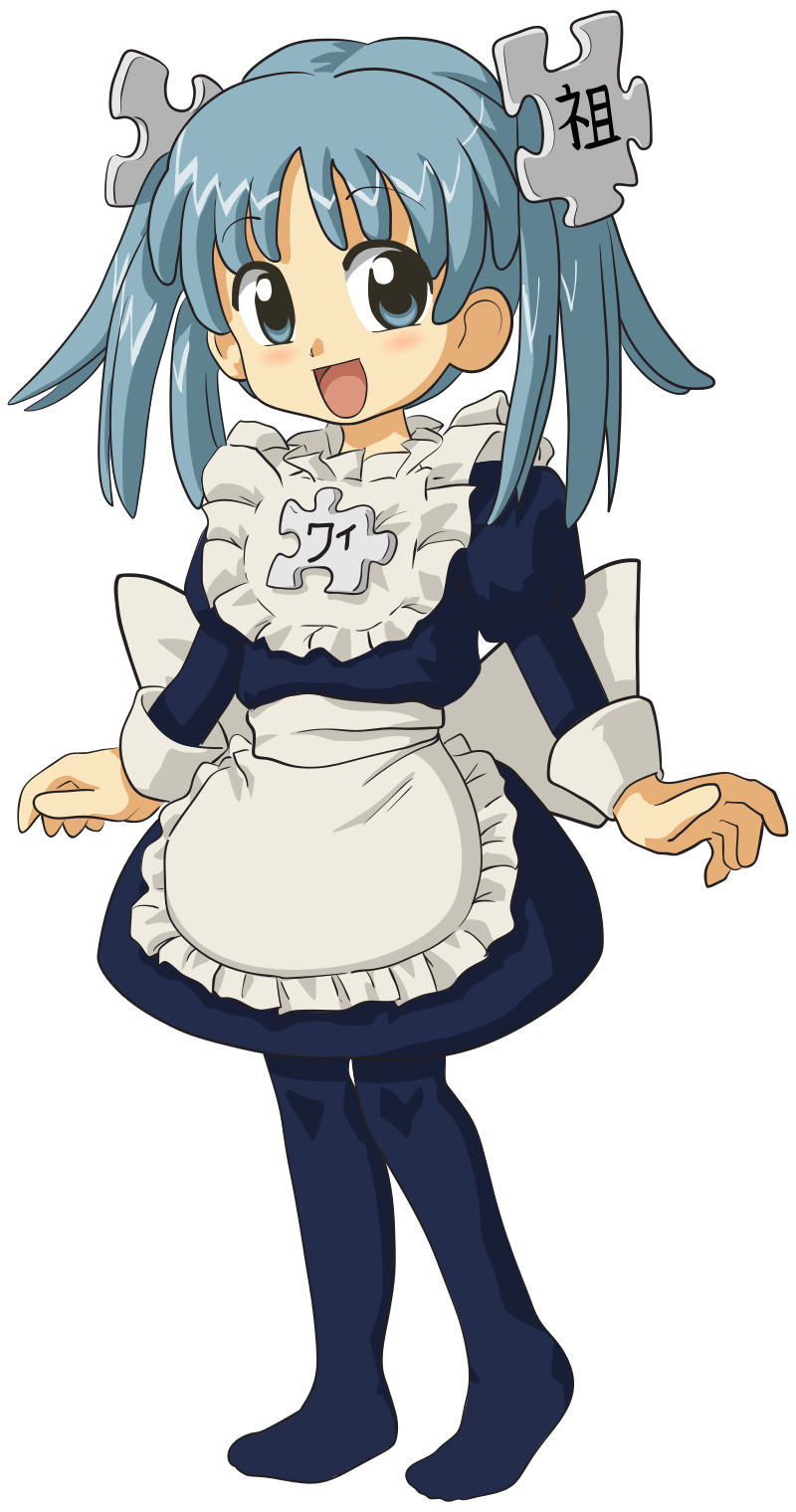 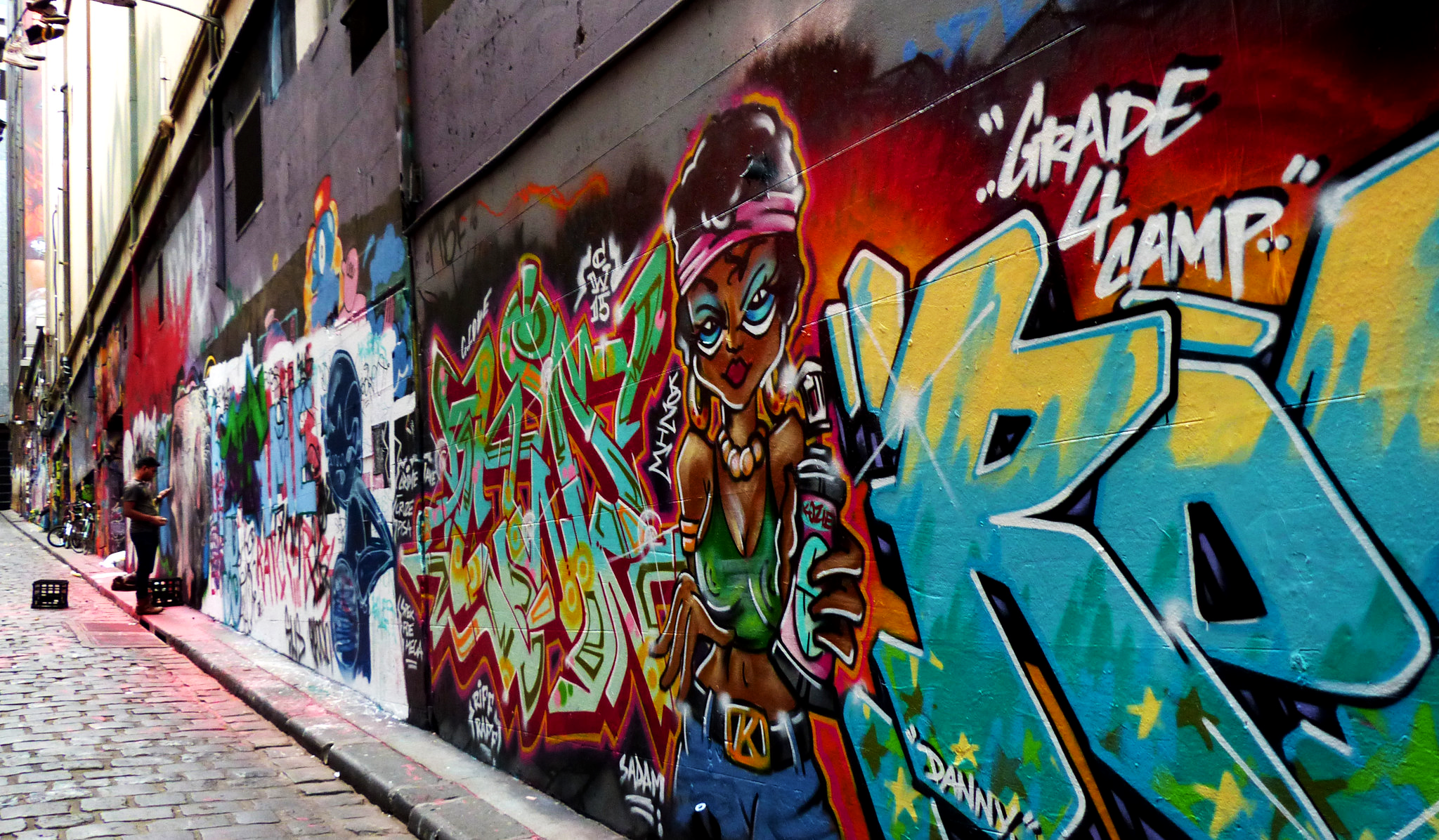 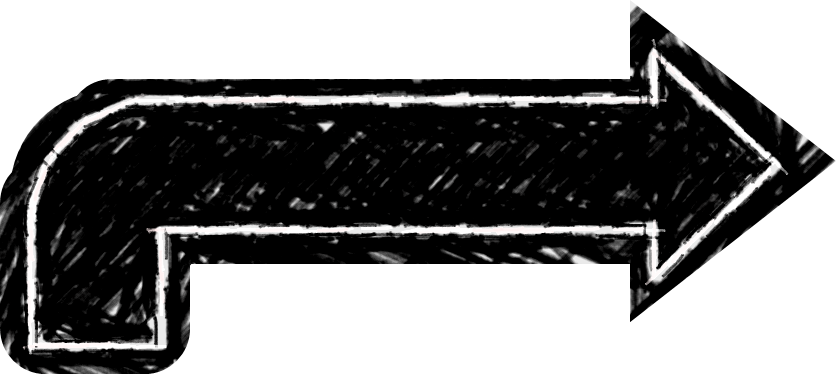 A brief history of terrible ideas
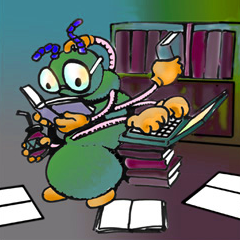 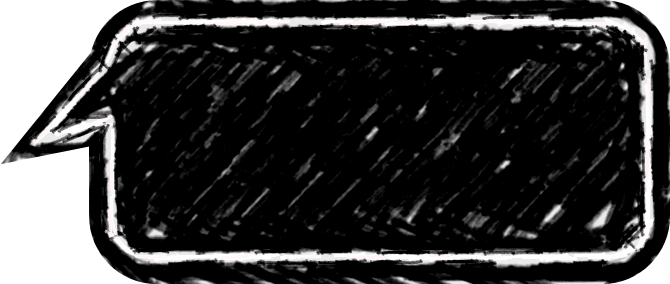 Pfft, if you’re going for both cute and disquieting…
Other
Wikipedians 2005 
[paraphrased]
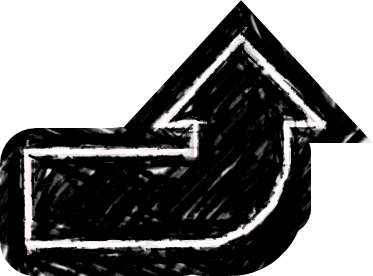 Some more Wikipedians 2004 [paraphrased]
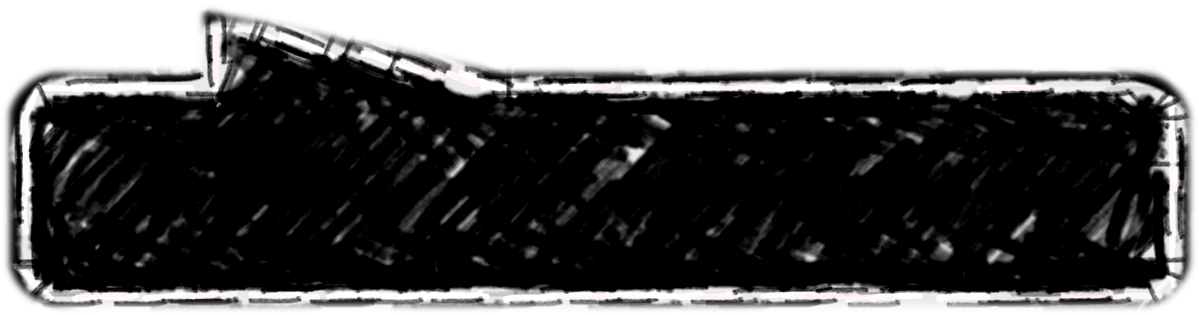 Yes and this is what we have voted for
Kasuga [CC BY-SA]
Stevertigo [CC BY-SA]
Bernard Spragg [Public domain]
[Speaker Notes: To which the anime community said ‘well if it’s cute but also creepy you’re going for, then hold my beer’]
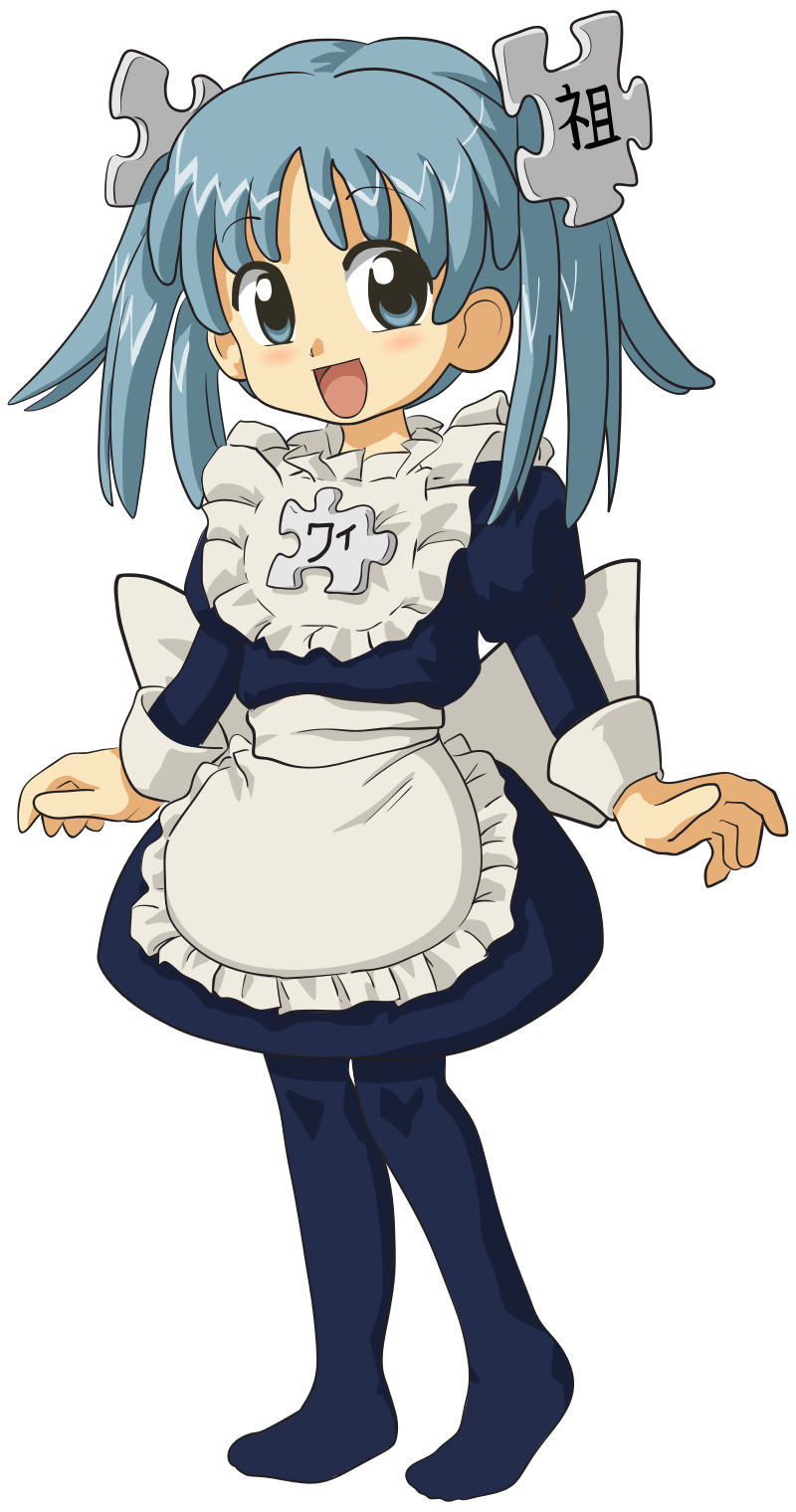 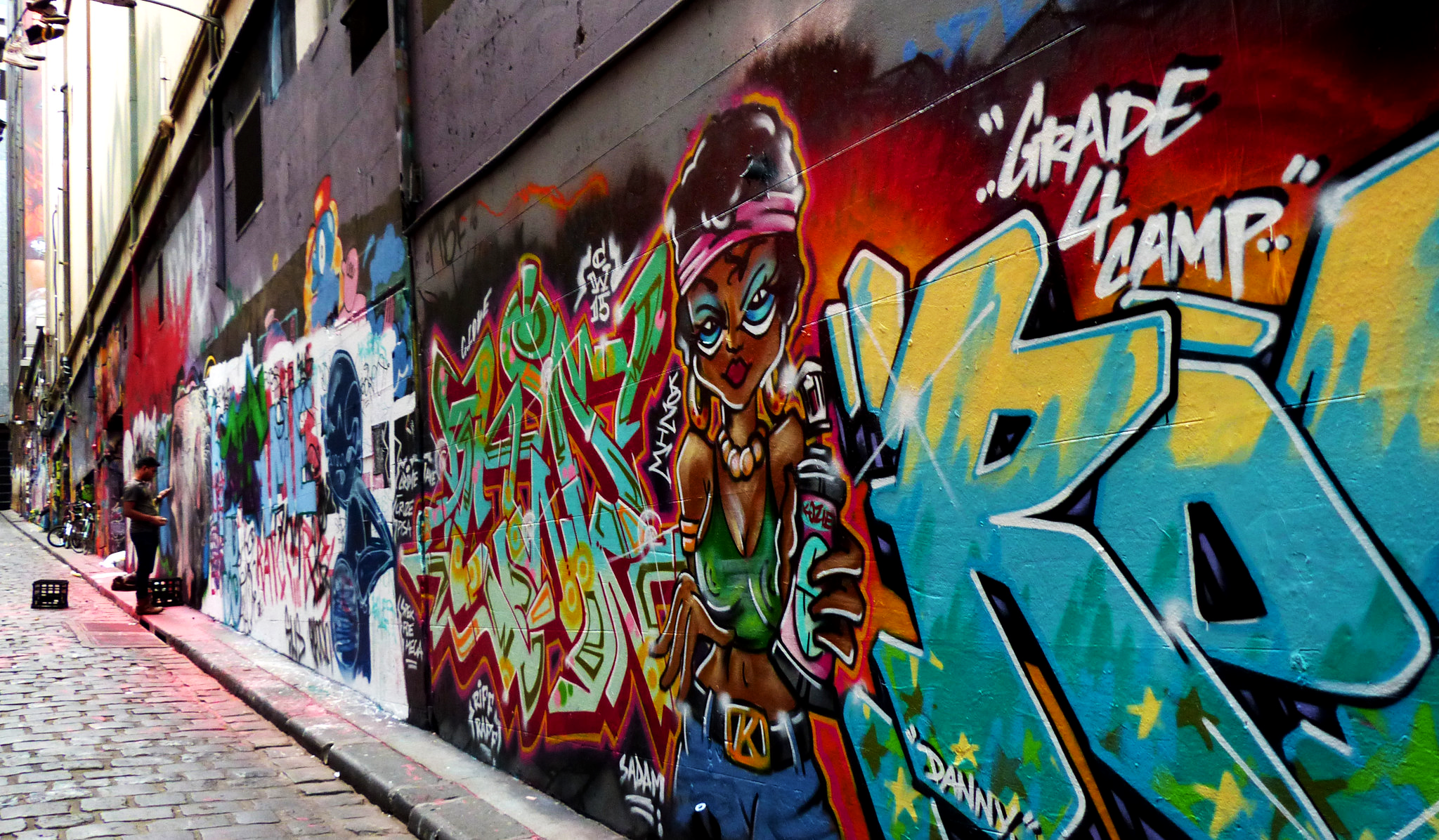 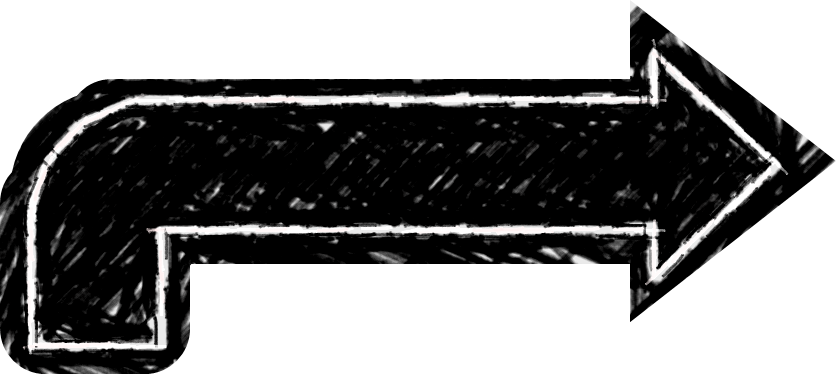 A brief history of terrible ideas
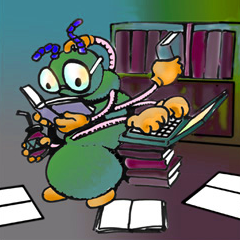 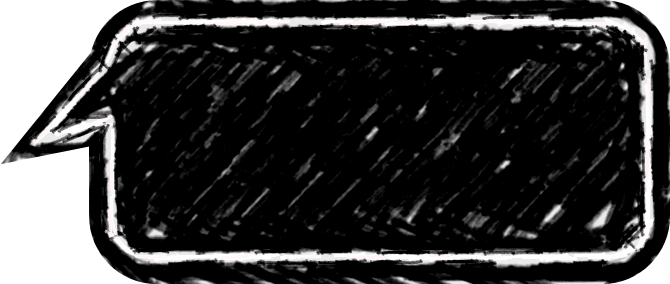 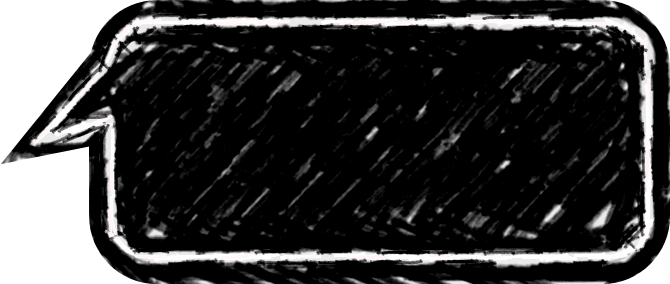 Pfft, if you’re going for both cute and disquieting…
Dear god what are we doing, lets never speak of this again
Other
Wikipedians 2005 
[paraphrased]
Yet moar
Wikipedians growing sentiment over the next six years [paraphrased]
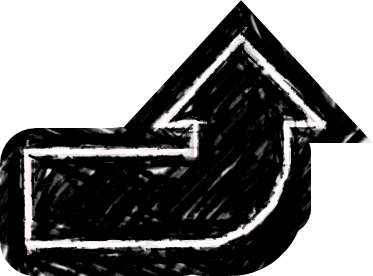 Some more Wikipedians 2004 [paraphrased]
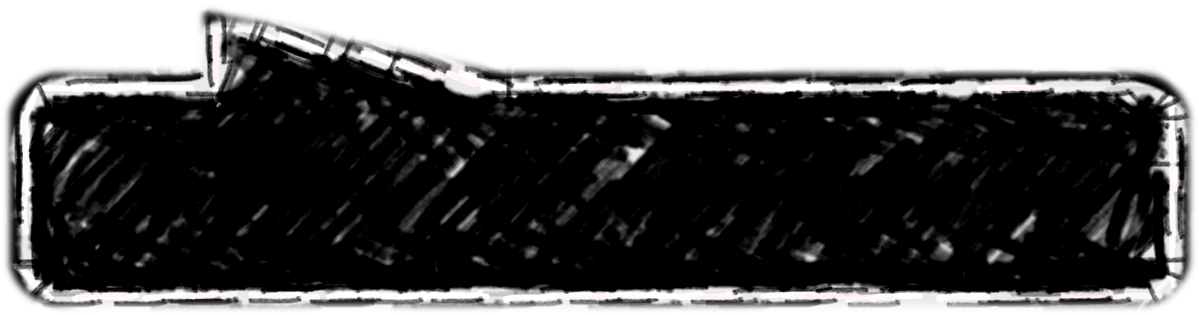 Yes and this is what we have voted for
Kasuga [CC BY-SA]
Stevertigo [CC BY-SA]
Bernard Spragg [Public domain]
[Speaker Notes: To which the anime community said ‘well if it’s cute but also creepy you’re going for, then hold my beet’]
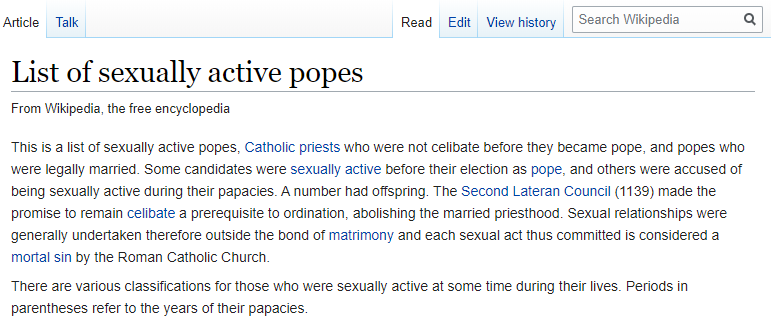 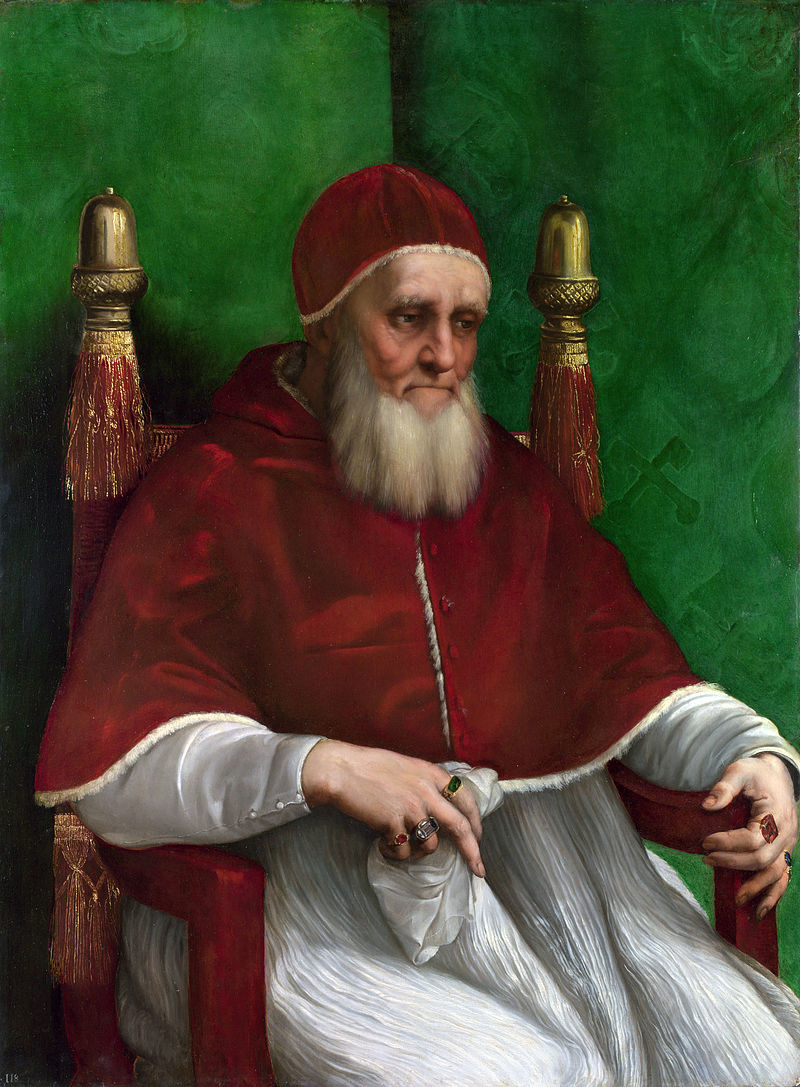 Raphael [public domain]
Raphael [public domain]
Main road oddities
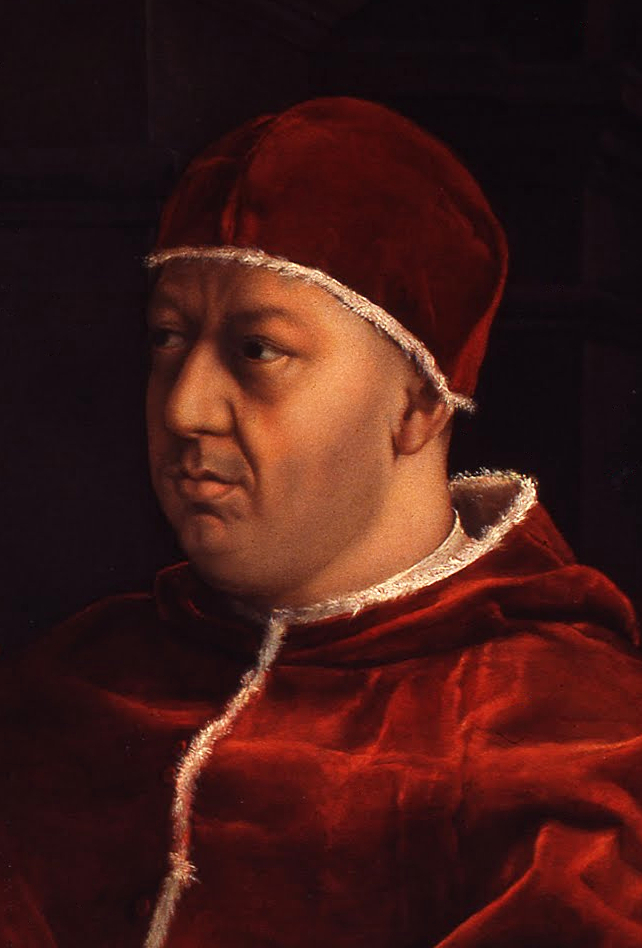 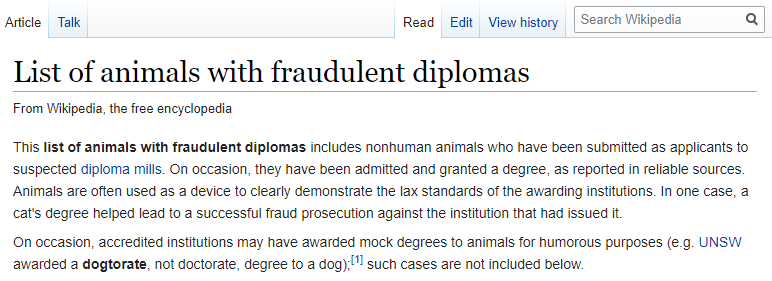 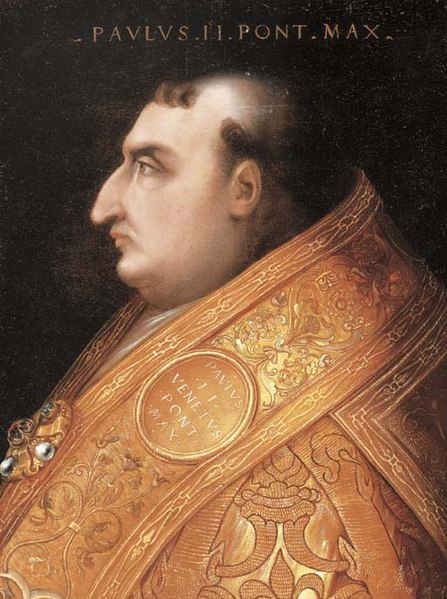 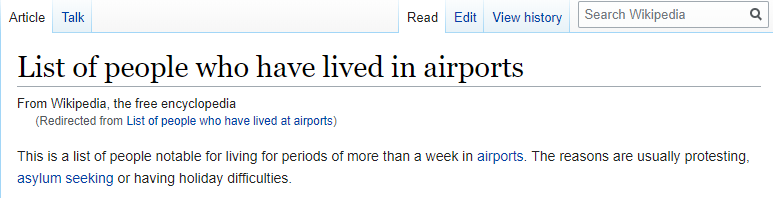 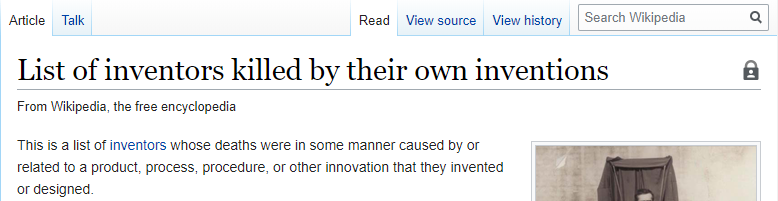 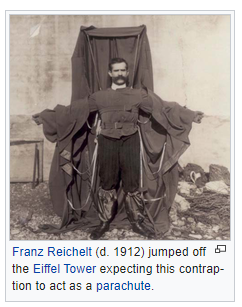 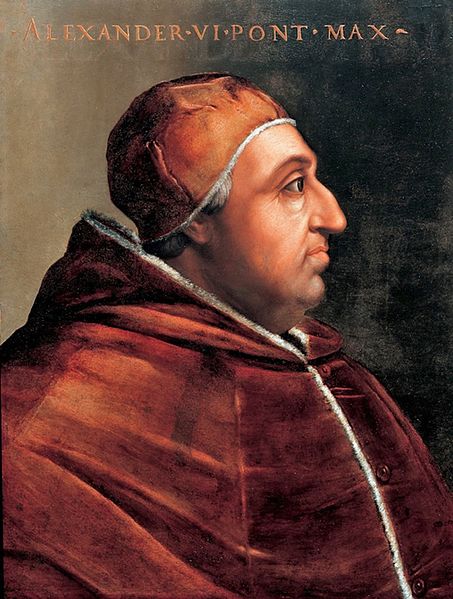 Cristofano dell'Altissimo 
[public domain]
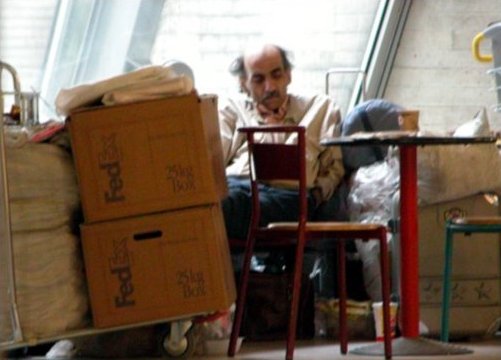 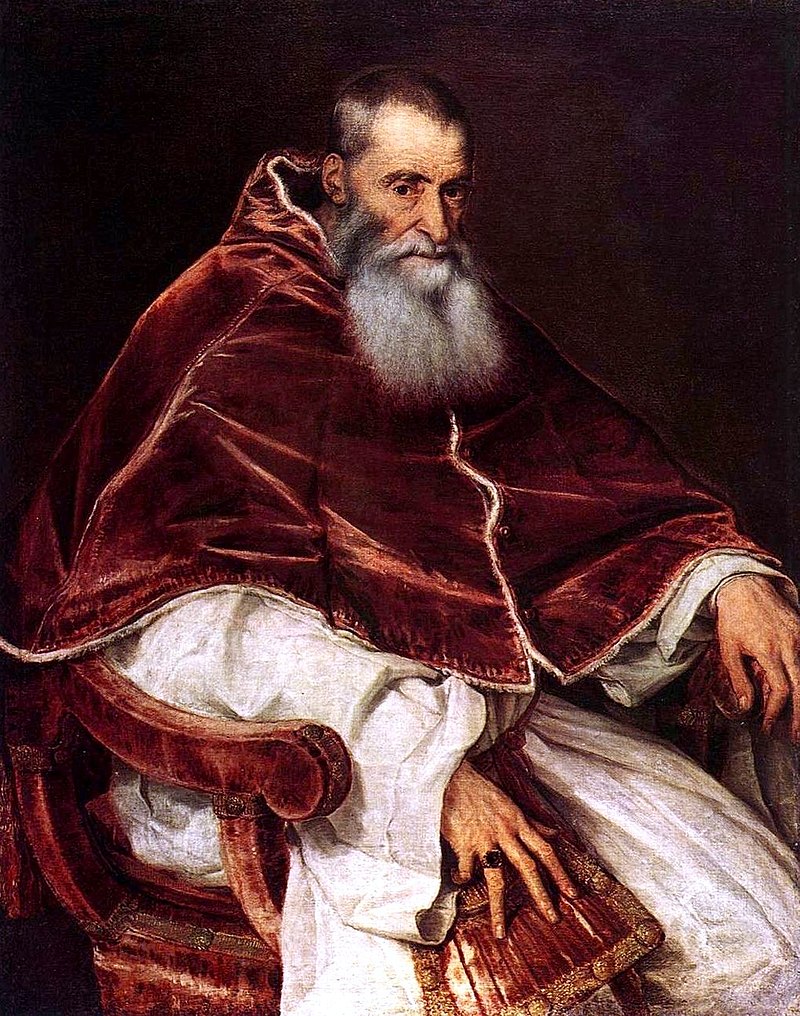 Cristofano
dell'Altissimo 
[public domain]
Unknown [public domain]
Titan [public domain]
Saint Martin [CC BY-SA]
Rory Hyde [CC BY-SA]
[Speaker Notes: Some interesting places still exist in mainspace, not quite the alleyways, but definitely the odder parts of the city.
Sadly there are no images of these animals, so to make up for it, here’s a stack of sexy popes.]
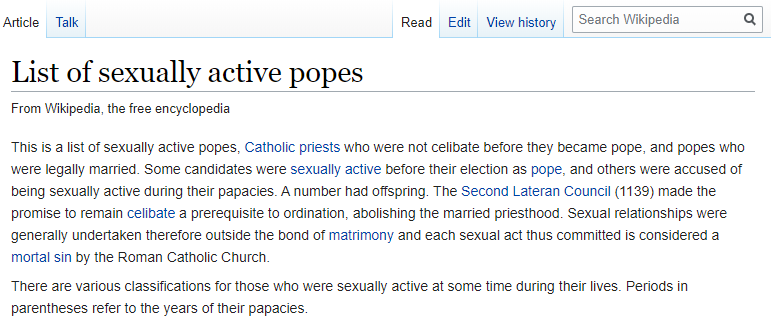 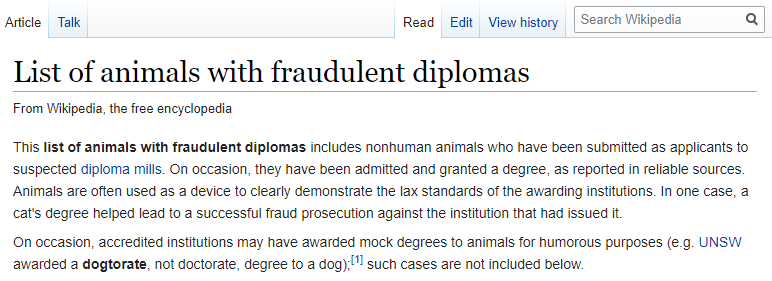 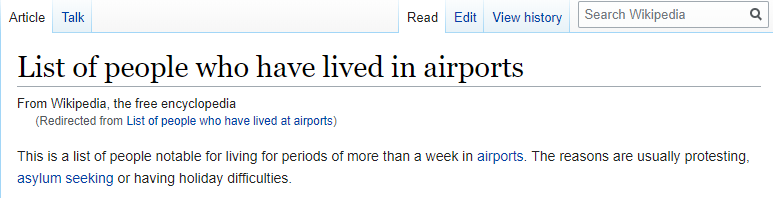 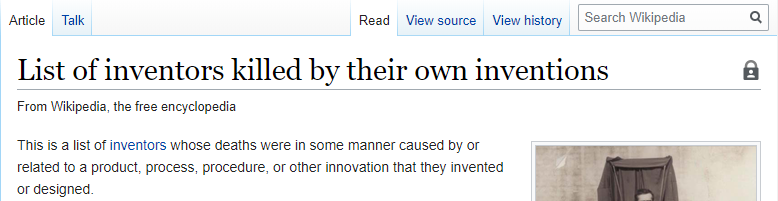 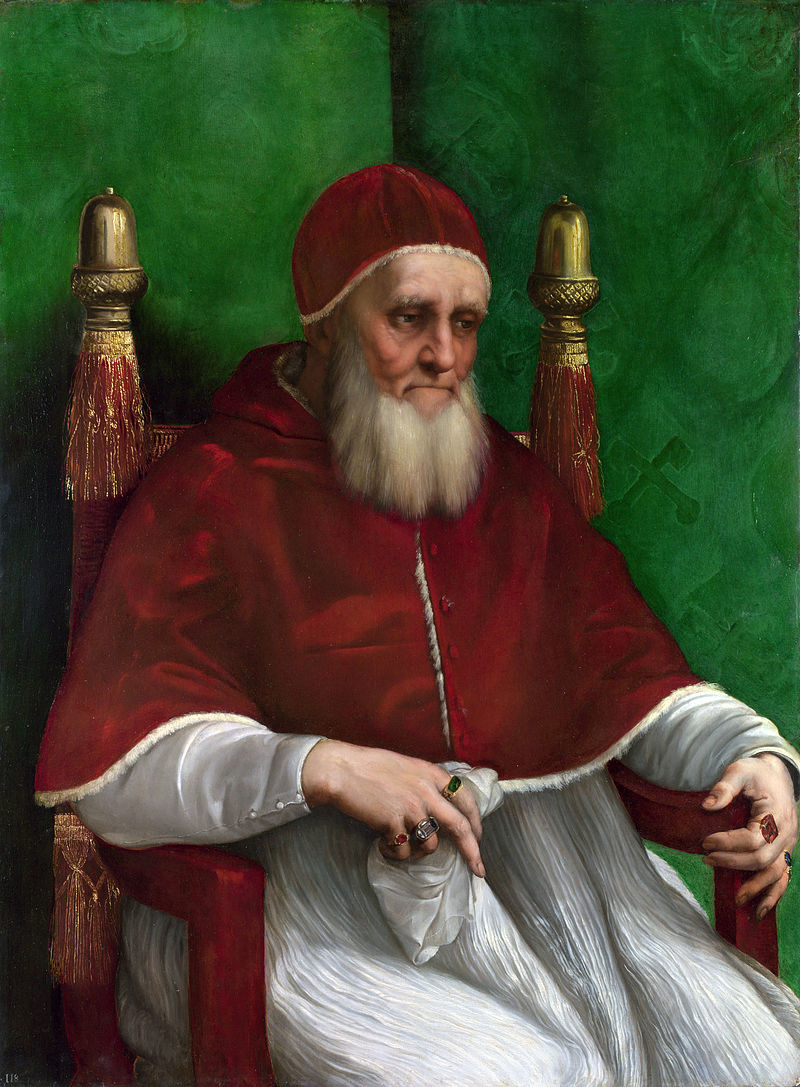 Raphael [public domain]
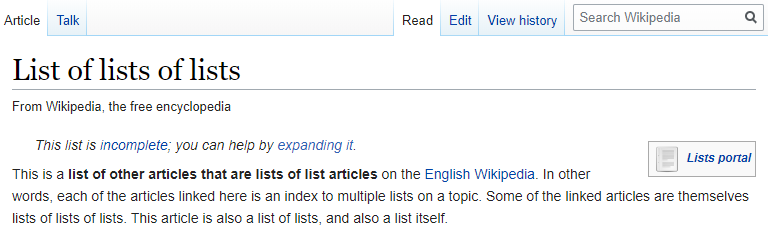 Raphael [public domain]
Unusual articles
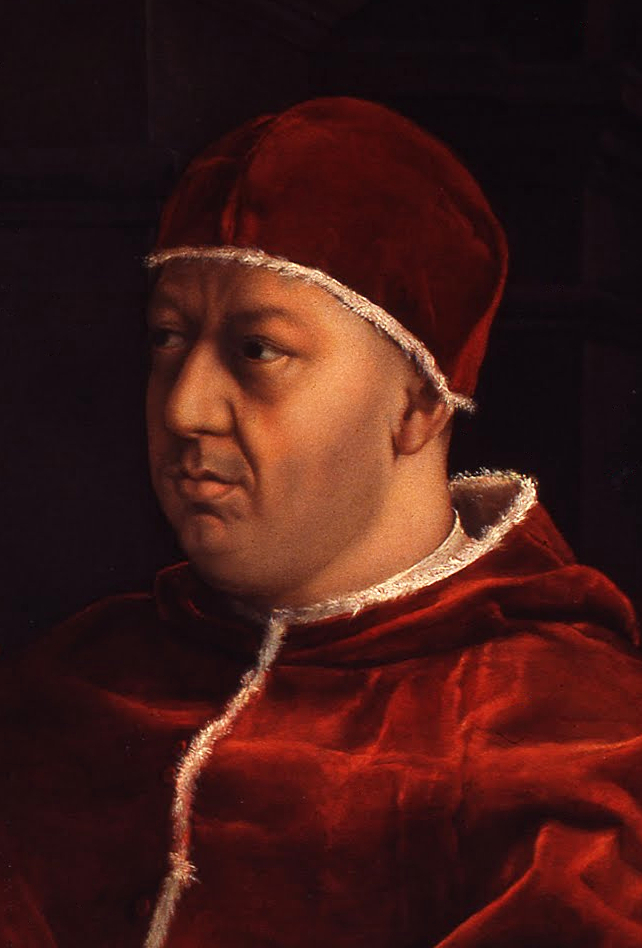 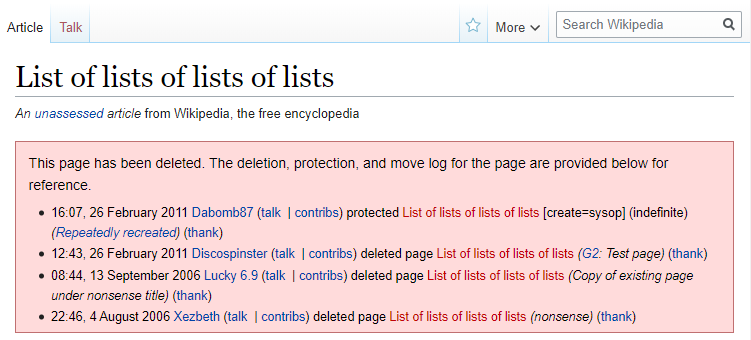 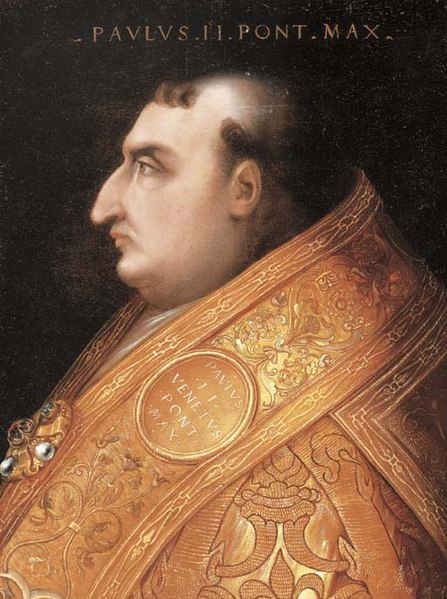 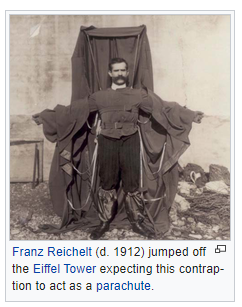 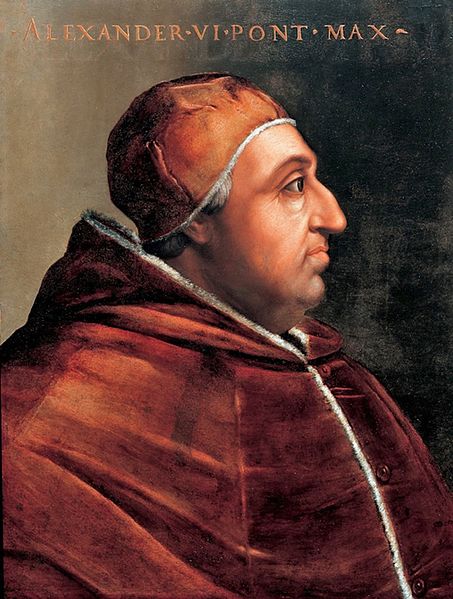 Cristofano dell'Altissimo 
[public domain]
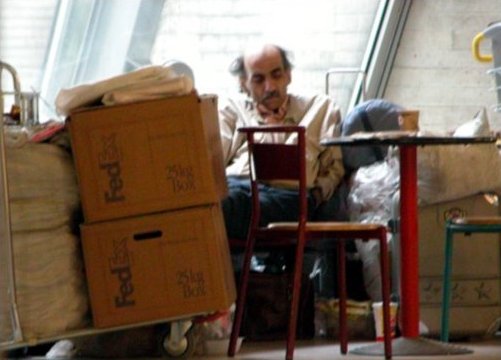 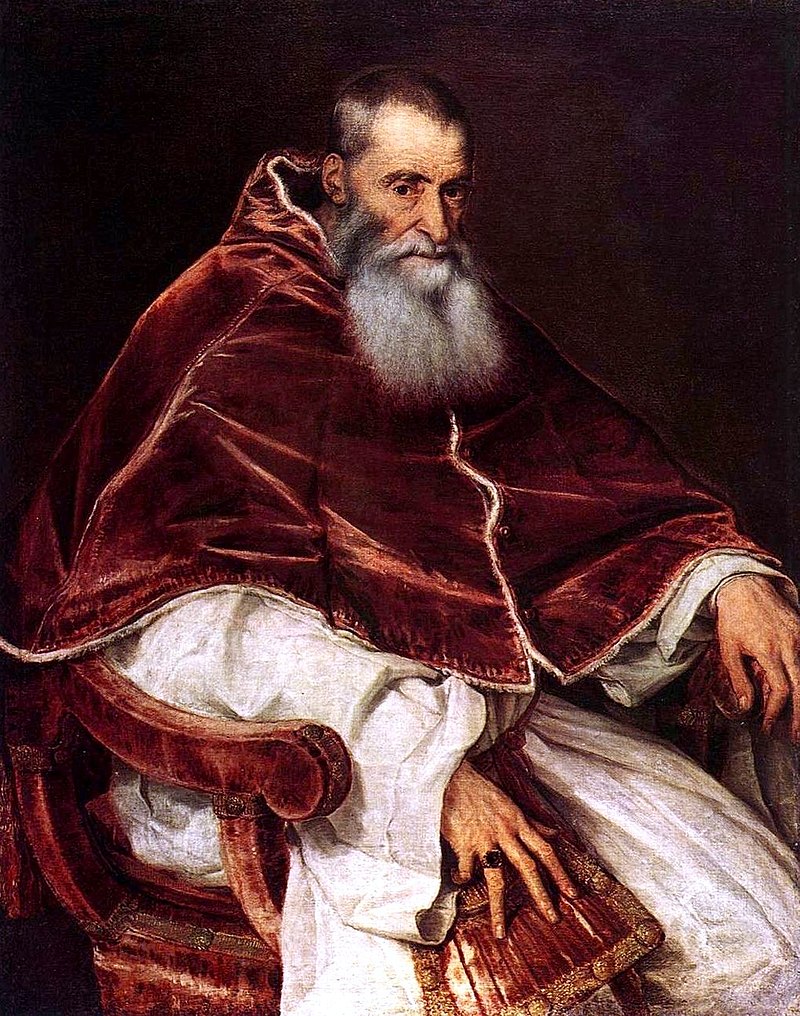 Cristofano
dell'Altissimo 
[public domain]
Unknown [public domain]
Titan [public domain]
Saint Martin [CC BY-SA]
Rory Hyde [CC BY-SA]
[Speaker Notes: Some interesting places still exist in mainspace, not quite the alleyways, but definitely the odder parts of the city]
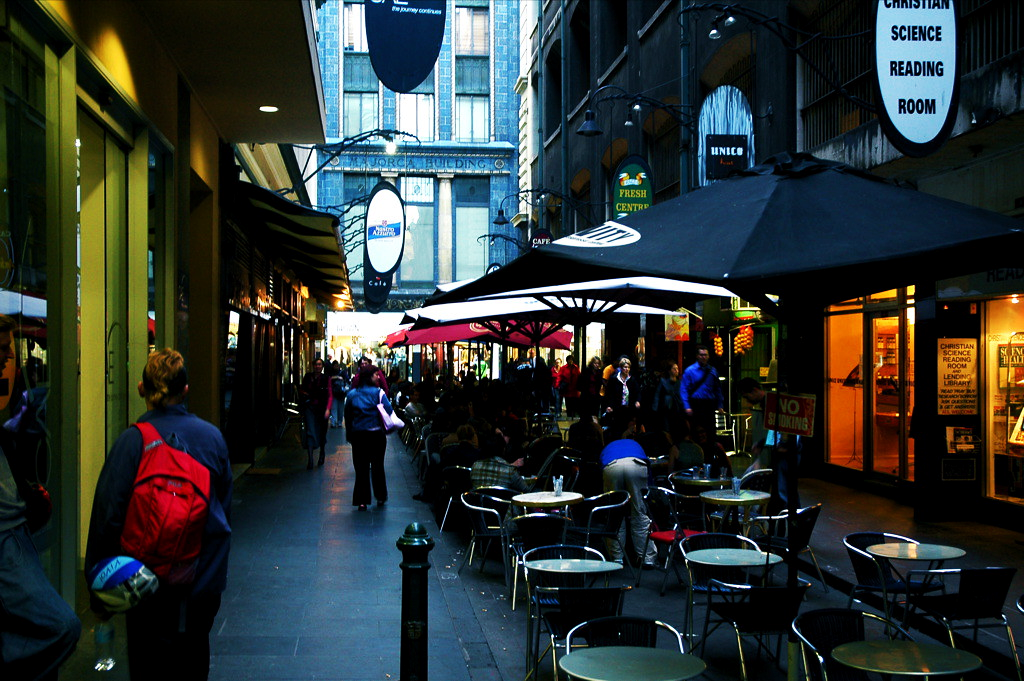 The one joke
ben britten [CC BY]
[Speaker Notes: There’s even a single joke (that I know of) that is permitted so I want you to emotionally prepare yourself for this.
Introduced by anon Dec 2012. Debate continued until mid 2015, since which time it has been stable.]
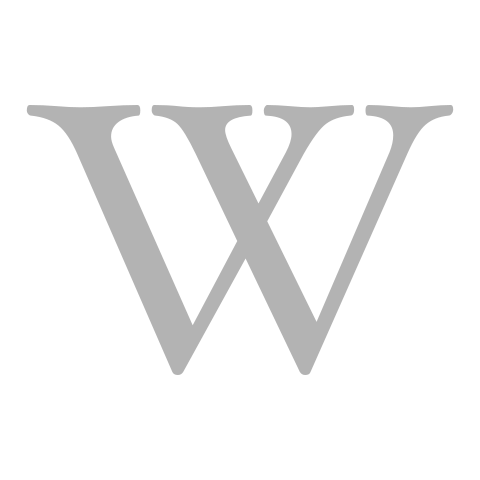 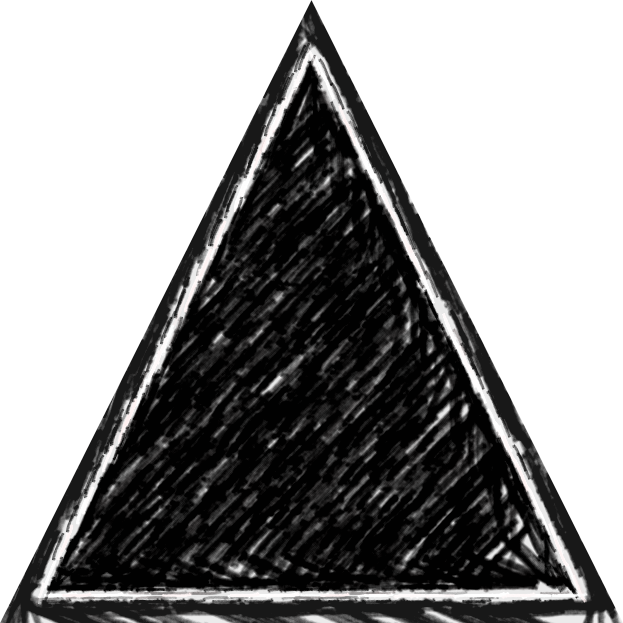 Democracy
Elected committees
Content by consensus
How’s it run?
Democracy
Elected committees
Content by consensus
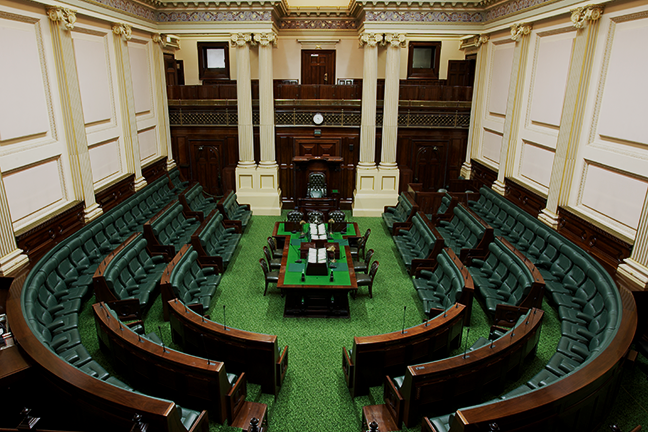 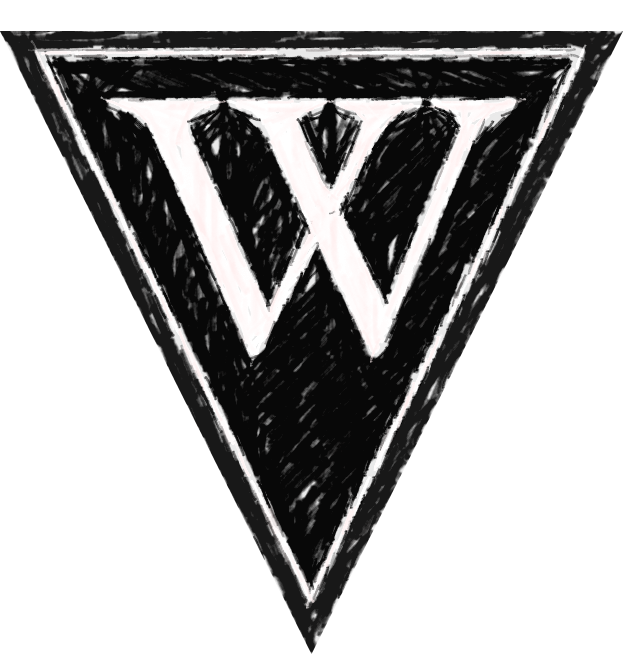 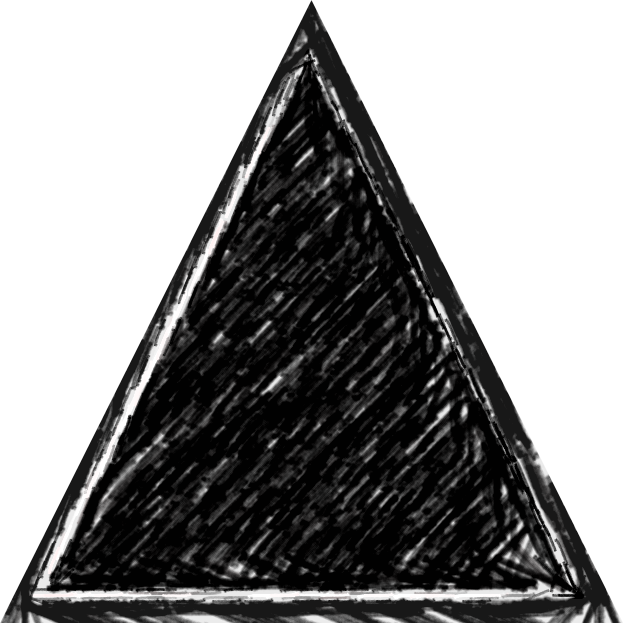 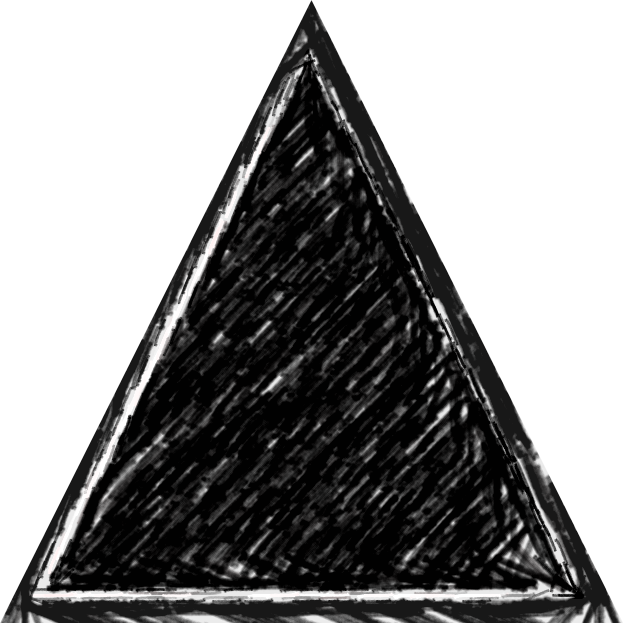 Bureaucracy
Policies and guidelines
Manual of style
Anarchy
Fully volunteer
Extremely flexible system
No centralised task delegation
Anarchy
Fully volunteer
Extremely flexible system
No centralised task delegation
Bureaucracy
Policies and guidelines
Manual of style
Parliament of
Victoria
[CC BY-SA]
[Speaker Notes: So lets go further behind the scenes
Elections for important positions, such as arbitrating disputes
Main policies being verifiability, reliable sources and neutral point of view
But people work on whatever they’re interested in, so coverage is extremely uneven and reflects editor interests]
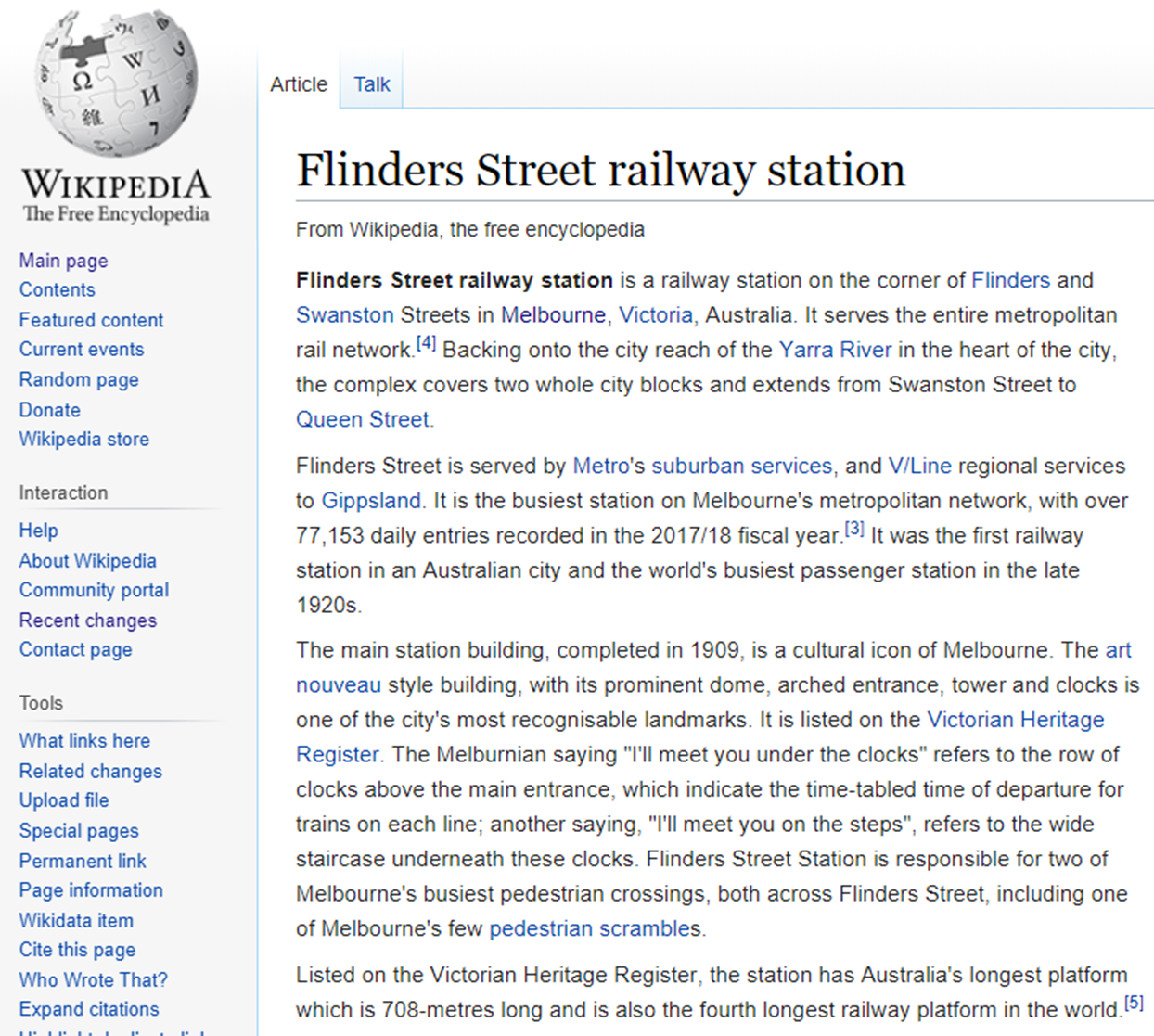 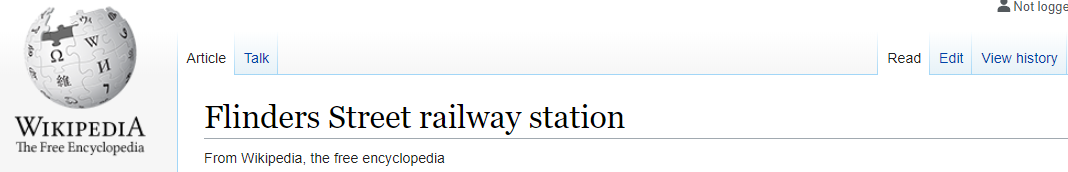 How’s it built?
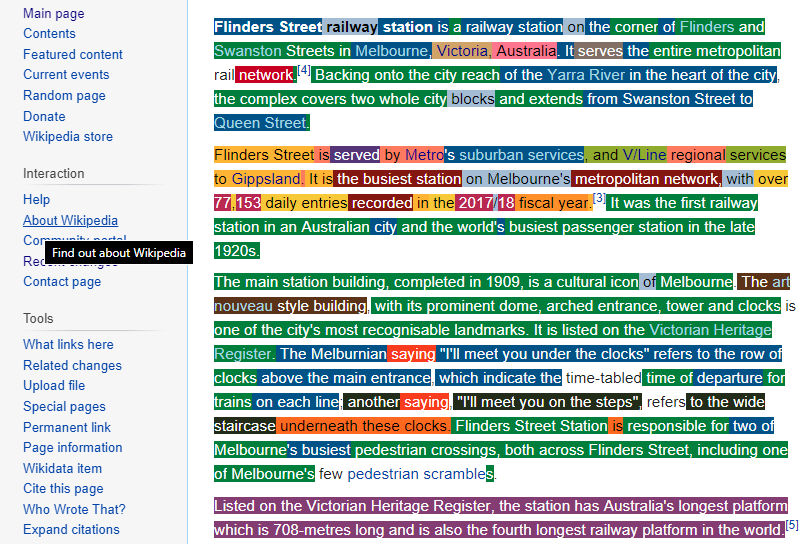 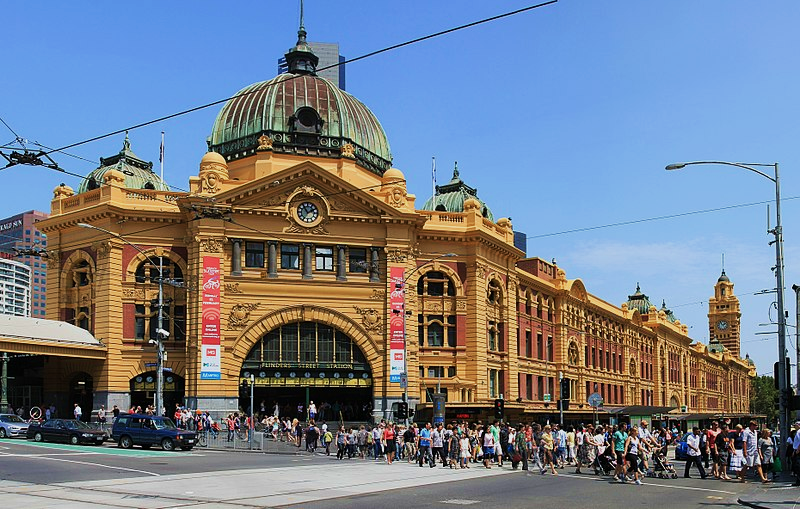 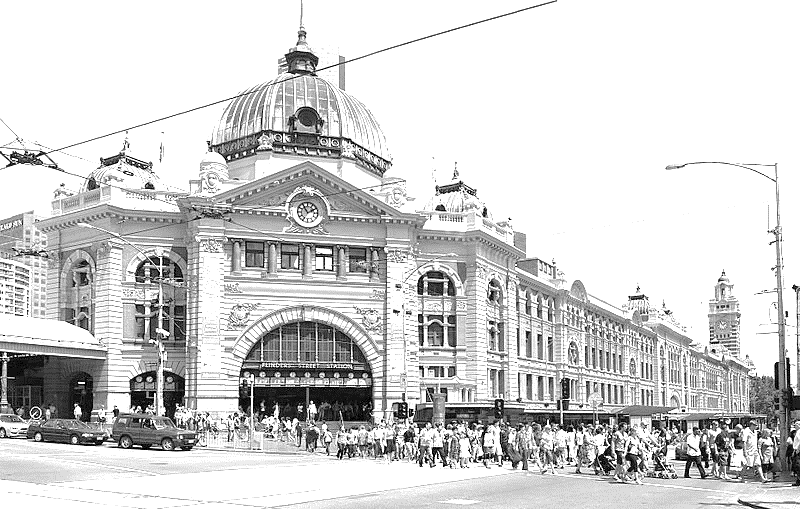 Fabian Flock et al. 
f-squared.org/whovisual/
[MIT license]
ben britten [CC BY]
[Speaker Notes: What this means is that every article is a huge collaborative effort by the community]
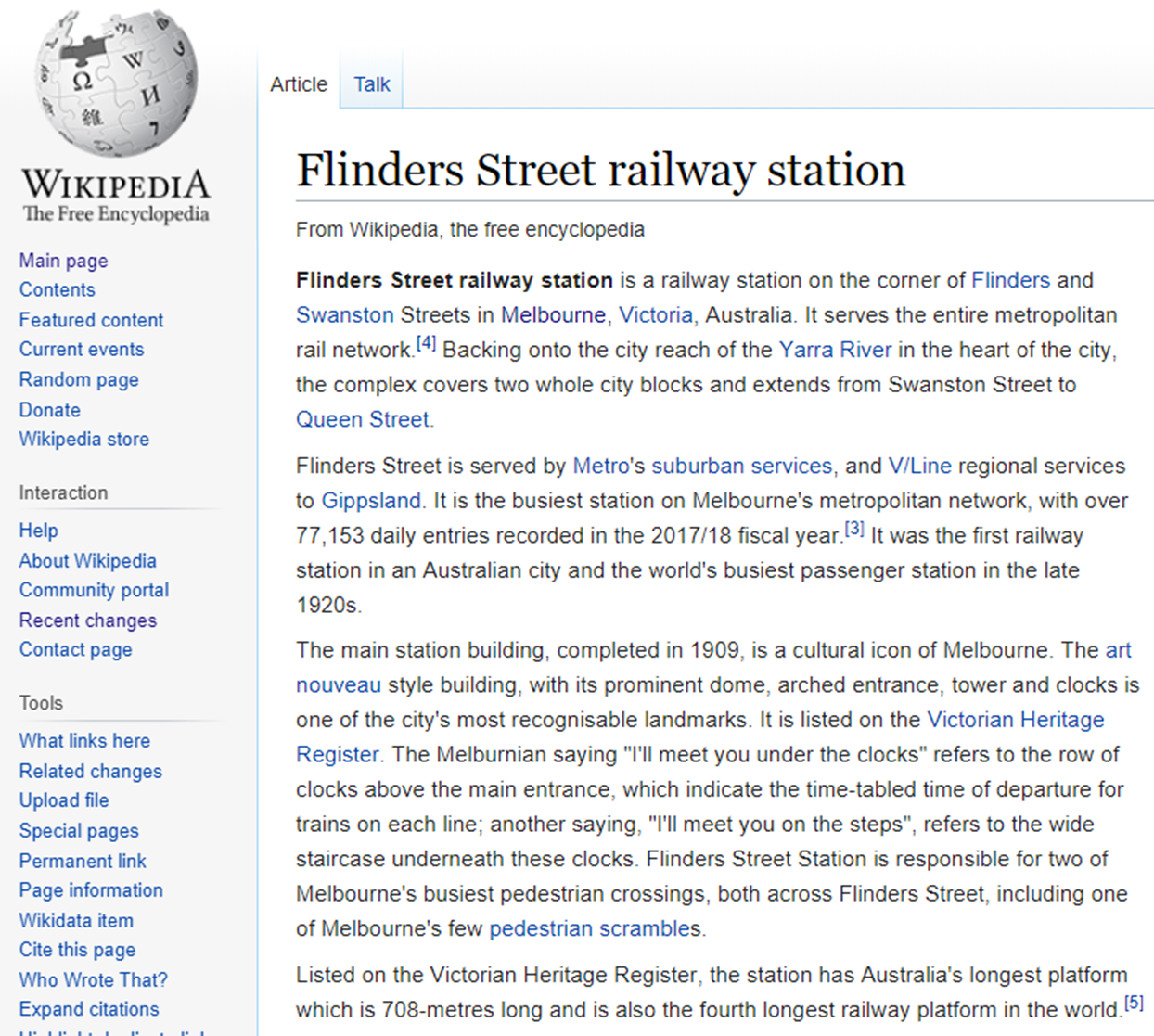 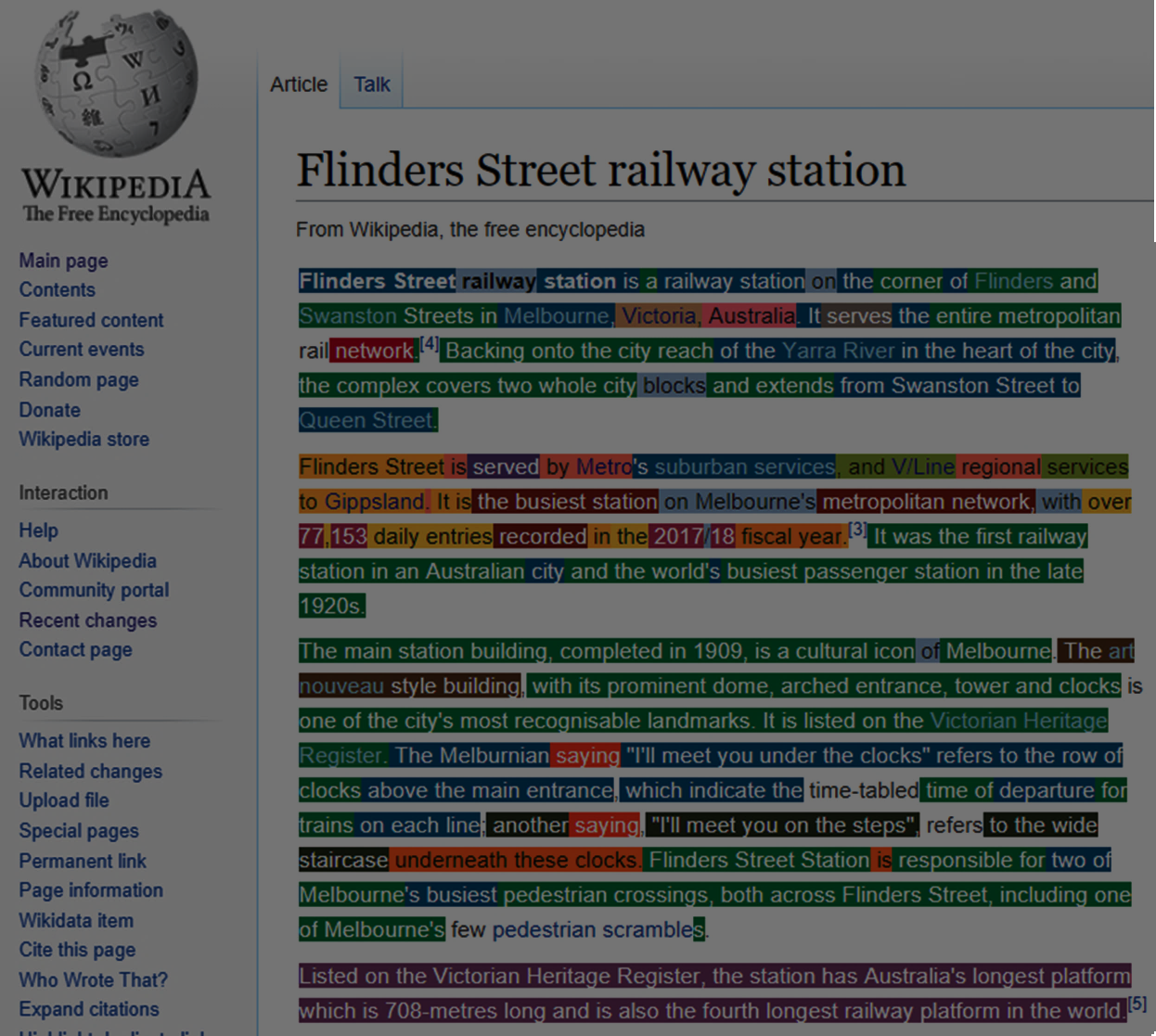 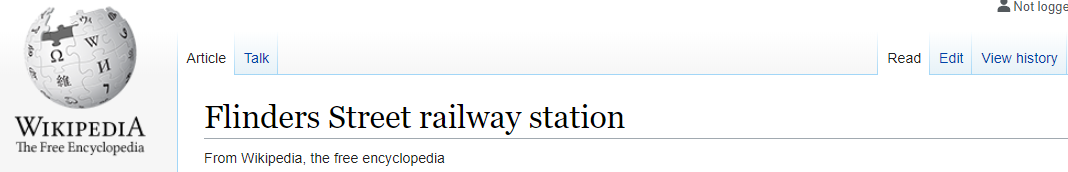 How’s it built?
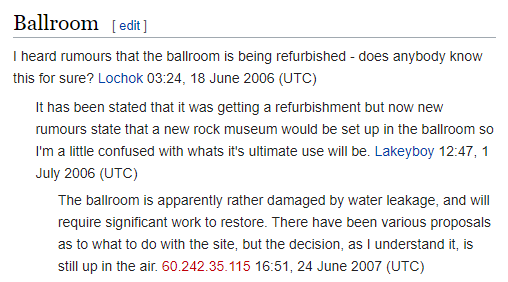 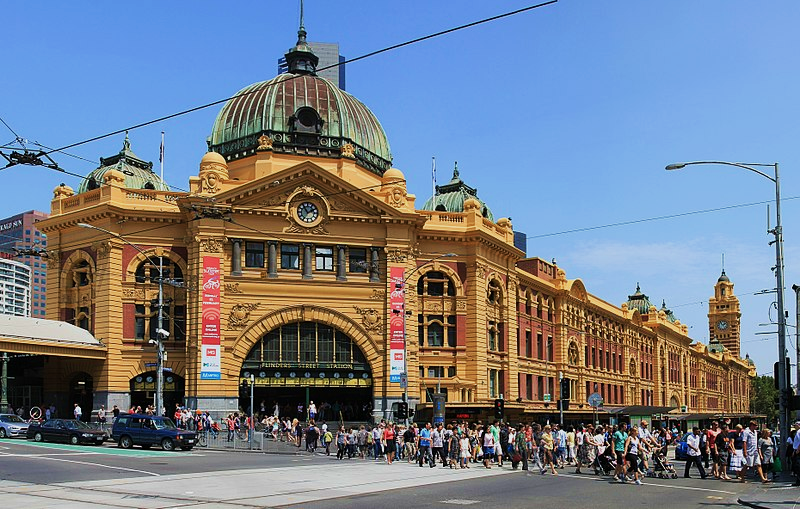 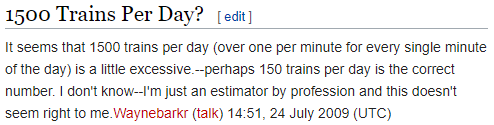 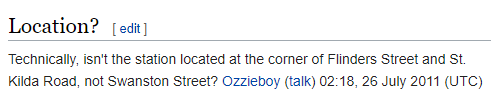 ben britten [CC BY]
[Speaker Notes: Even just a little behind the scenes, on the article talkpages, there’s lots of discussion going on]
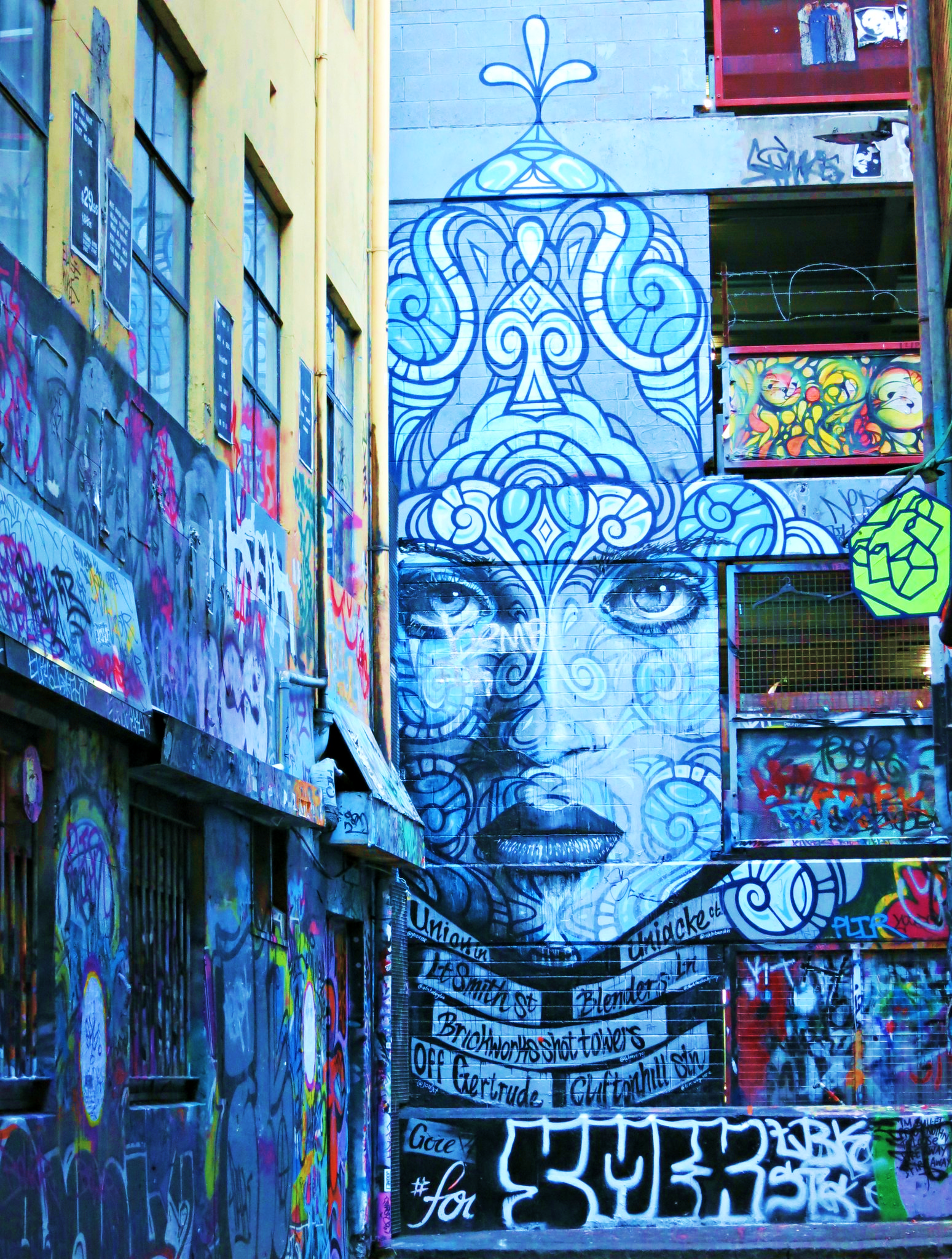 What’s currently going on
1 new edit every 0.5 seconds
S. LaPorte
M. Hashemi
listen.hatnote.com
[custom license]
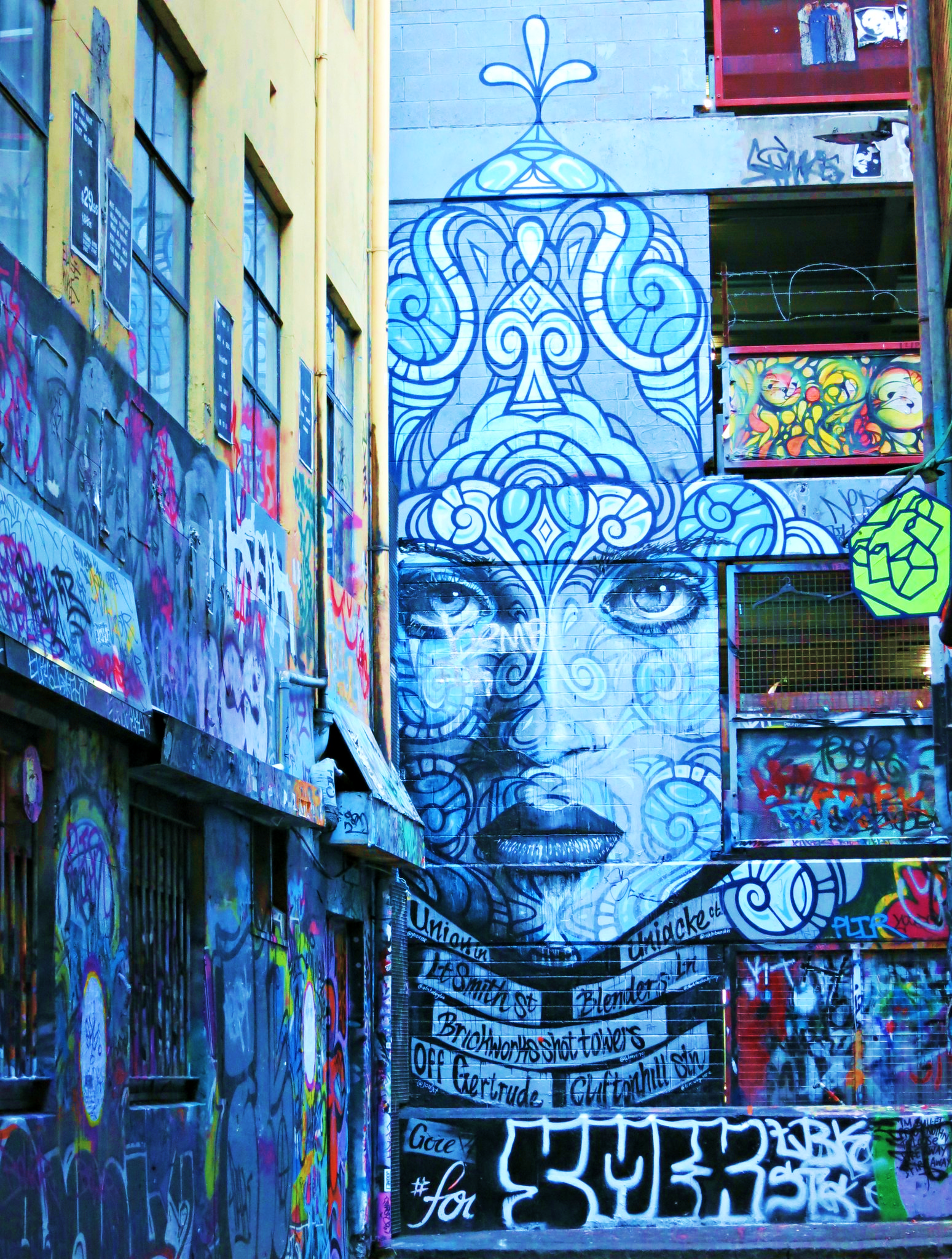 What’s currently going on
Père Igor [CC BY SA]
1 new image every 3 seconds
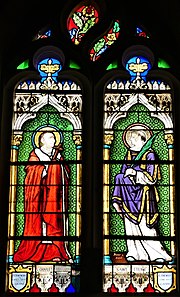 Parcly Taxel [public domain]
3Pappa3 [CC BY SA]
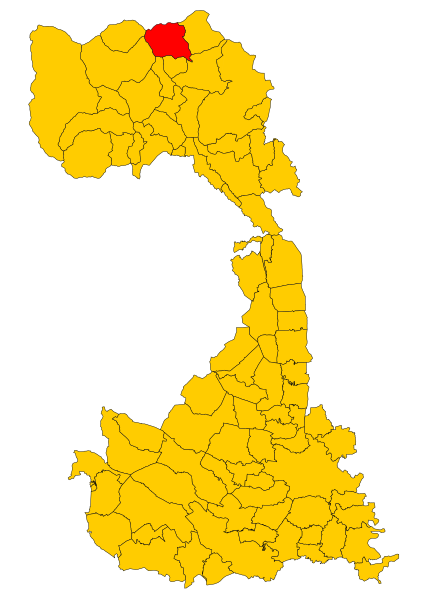 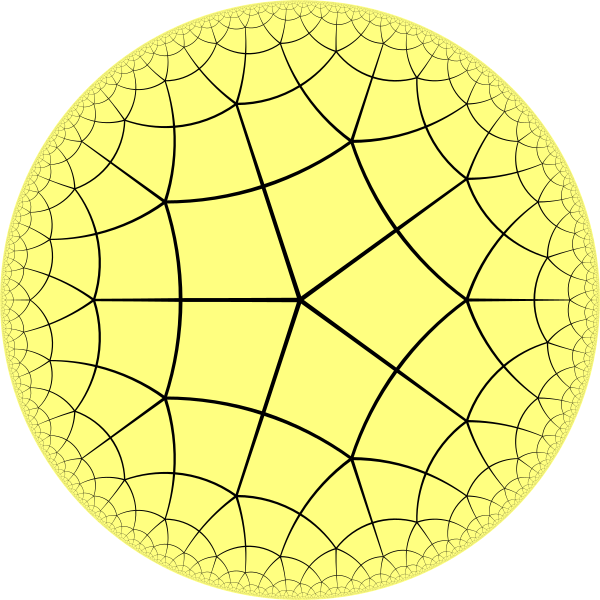 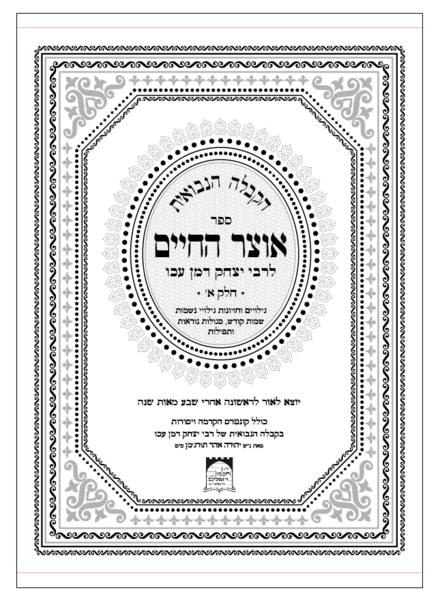 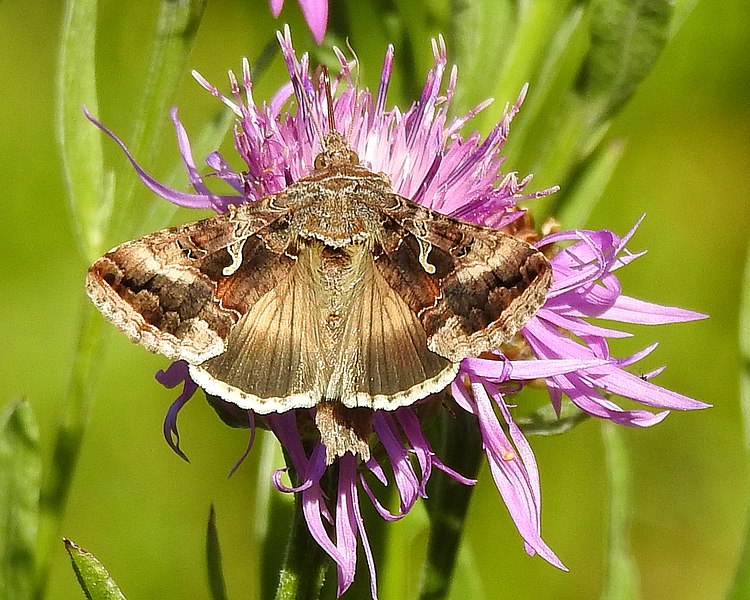 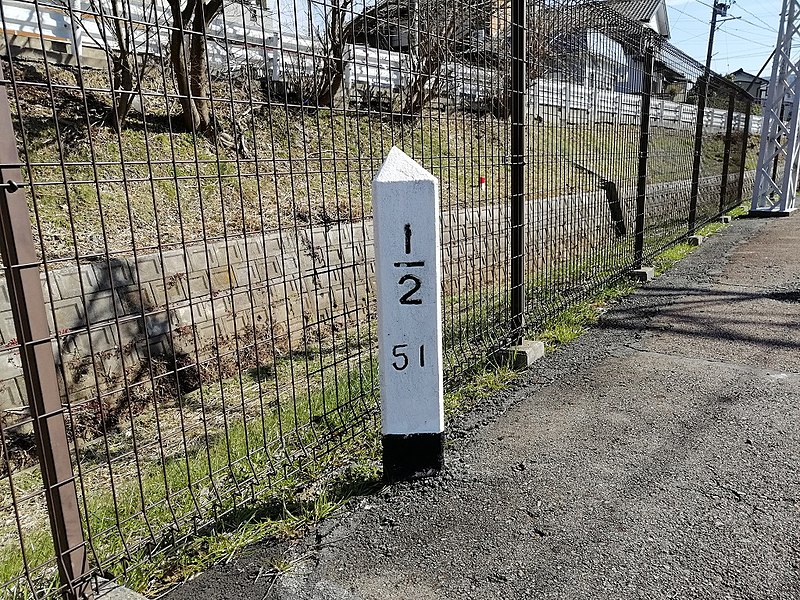 Andrea Lai [CC BY]
כורזין11 [CC BY SA]
Åsa Berndtsson [CC BY SA]
HQA02330 [CC BY SA]
[Speaker Notes: The images added are similarly varied, here is a random selection from the same 1-minute period from the last slide]
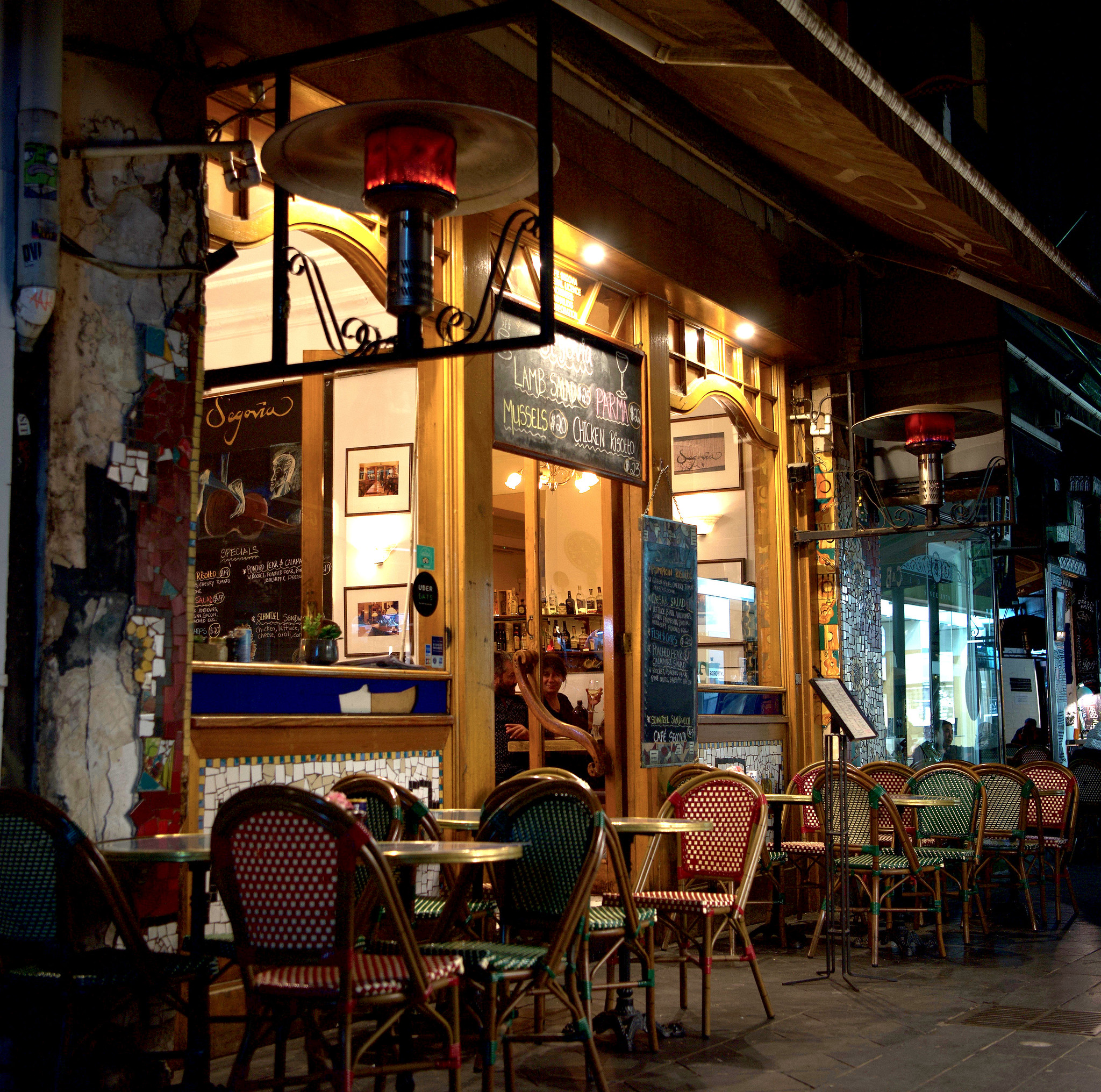 Fighting fake news
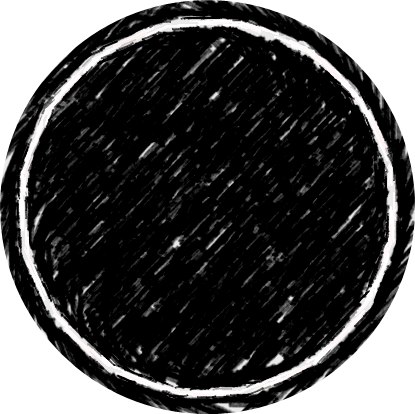 Reliable
sources
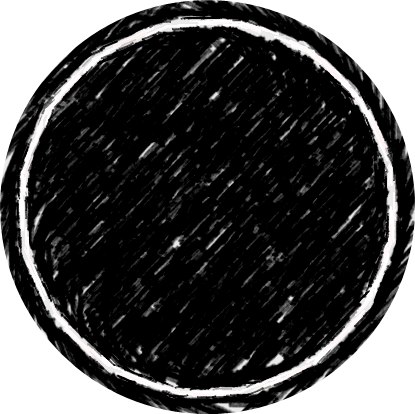 WikiProjects
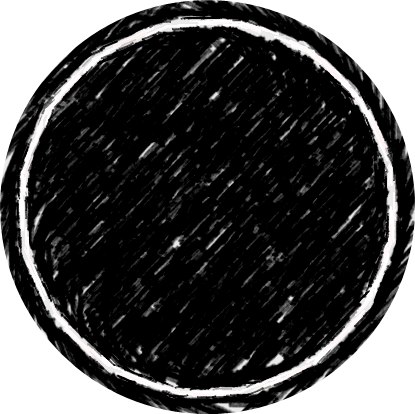 Checking,
Checking,
rechecking
Rob Deutscher [CC BY-SA]
[Speaker Notes: So with so much activity, how do you prevent a post-truth apocalypse of fake news?]
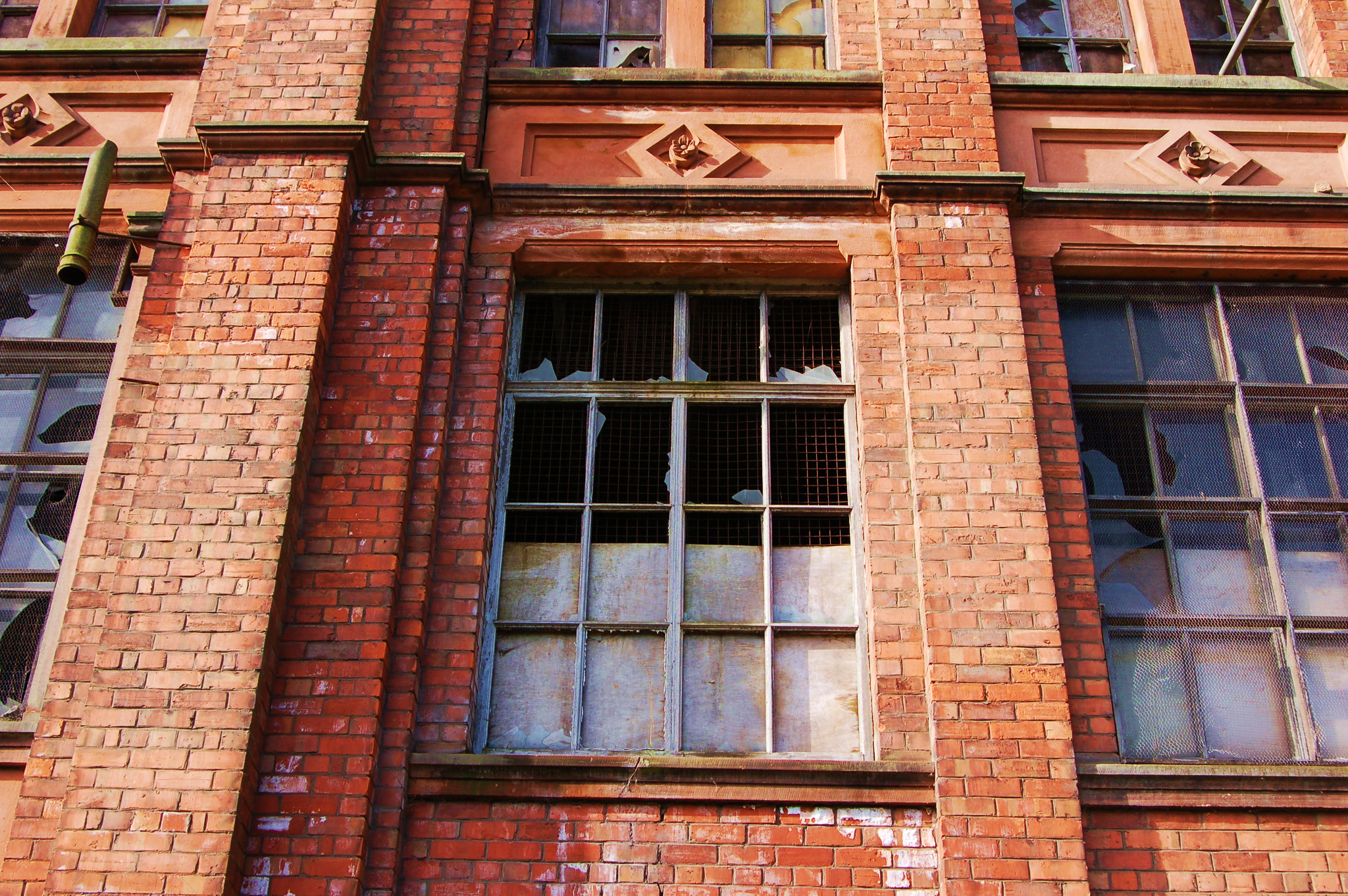 Anti-vandalism
2000 new articles per day,
	… of which 70-80% are deleted	
Articles for Creation (New drafts)	
New page patrol (Recently approved drafts)
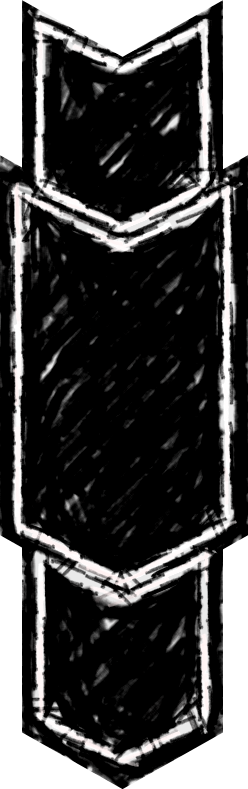 Creation
Modification
50 established articles deleted per day
Articles for Deletion
Speedy deletion (1 day)
Proposed deletion (1-4 weeks)
Deletion
Alastair Bennett [CC BY-NC]
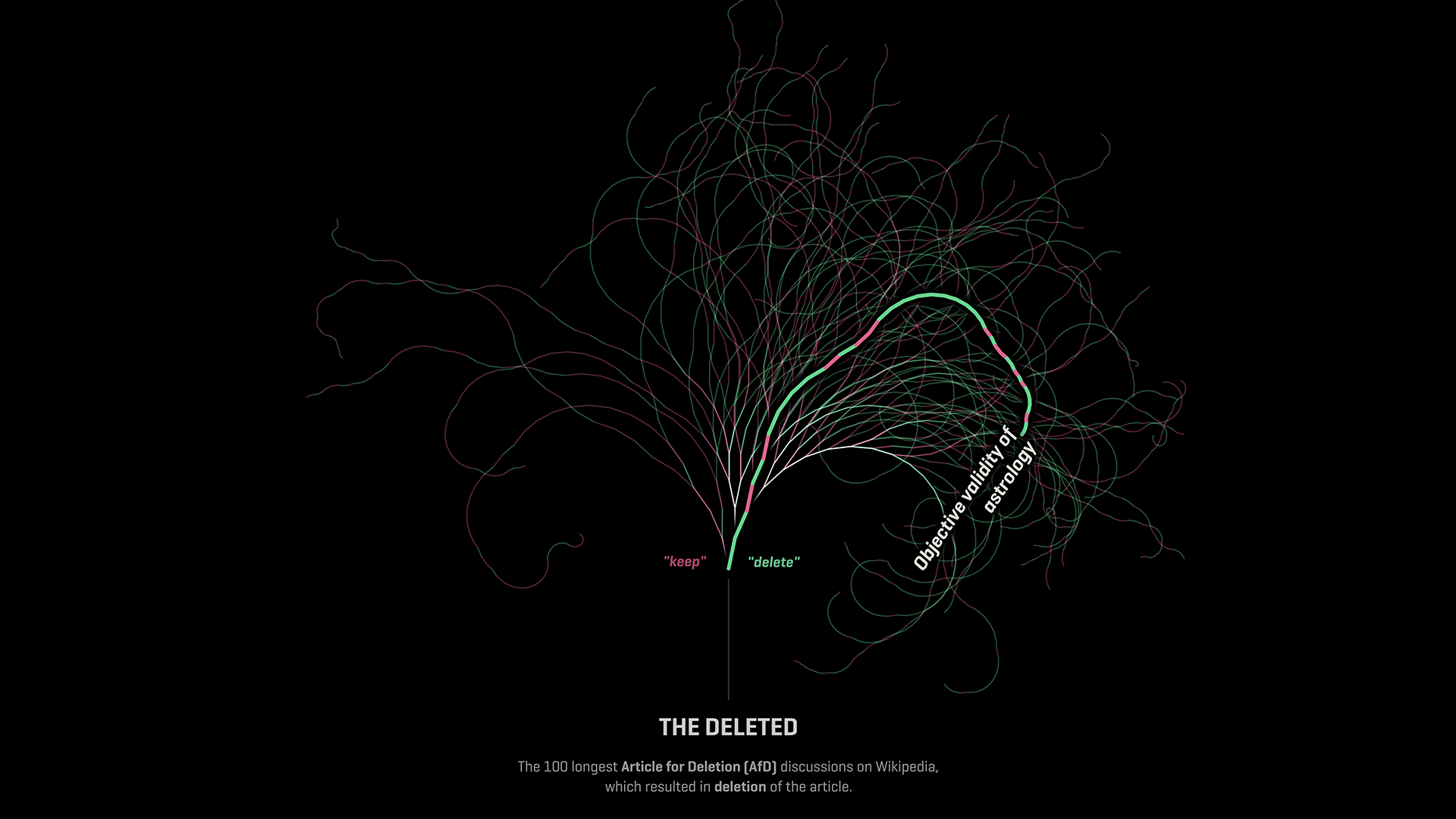 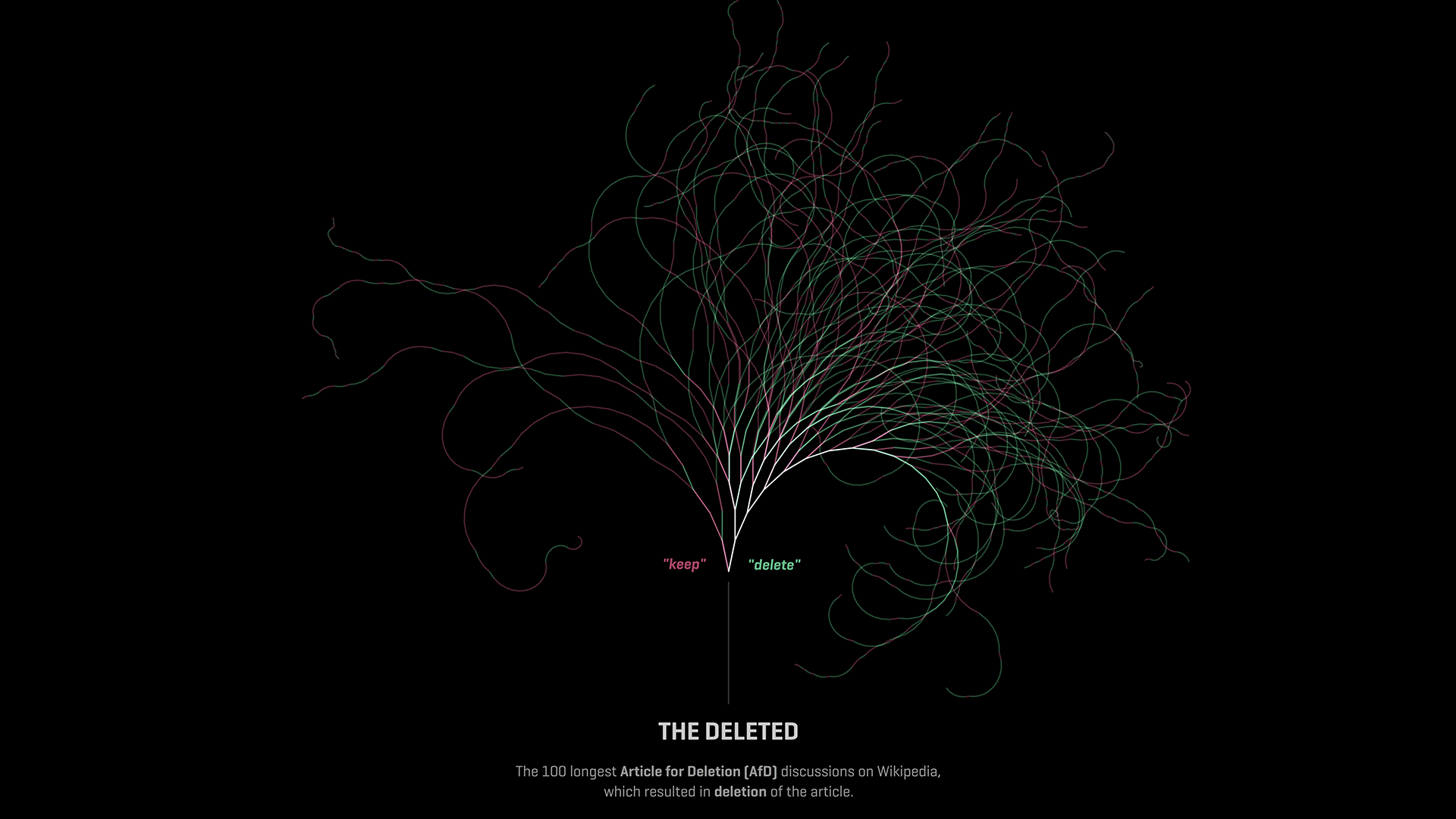 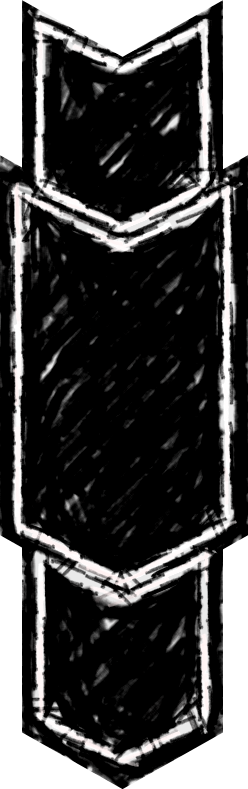 Creation
Modification
Deletion
notabilia.net
M. Stefaner
D. Taraborelli
G.L. Ciampaglia
[CC BY-SA]
[Speaker Notes: Nicely visualised where right turns are votes to delete and left turns are votes to keep]
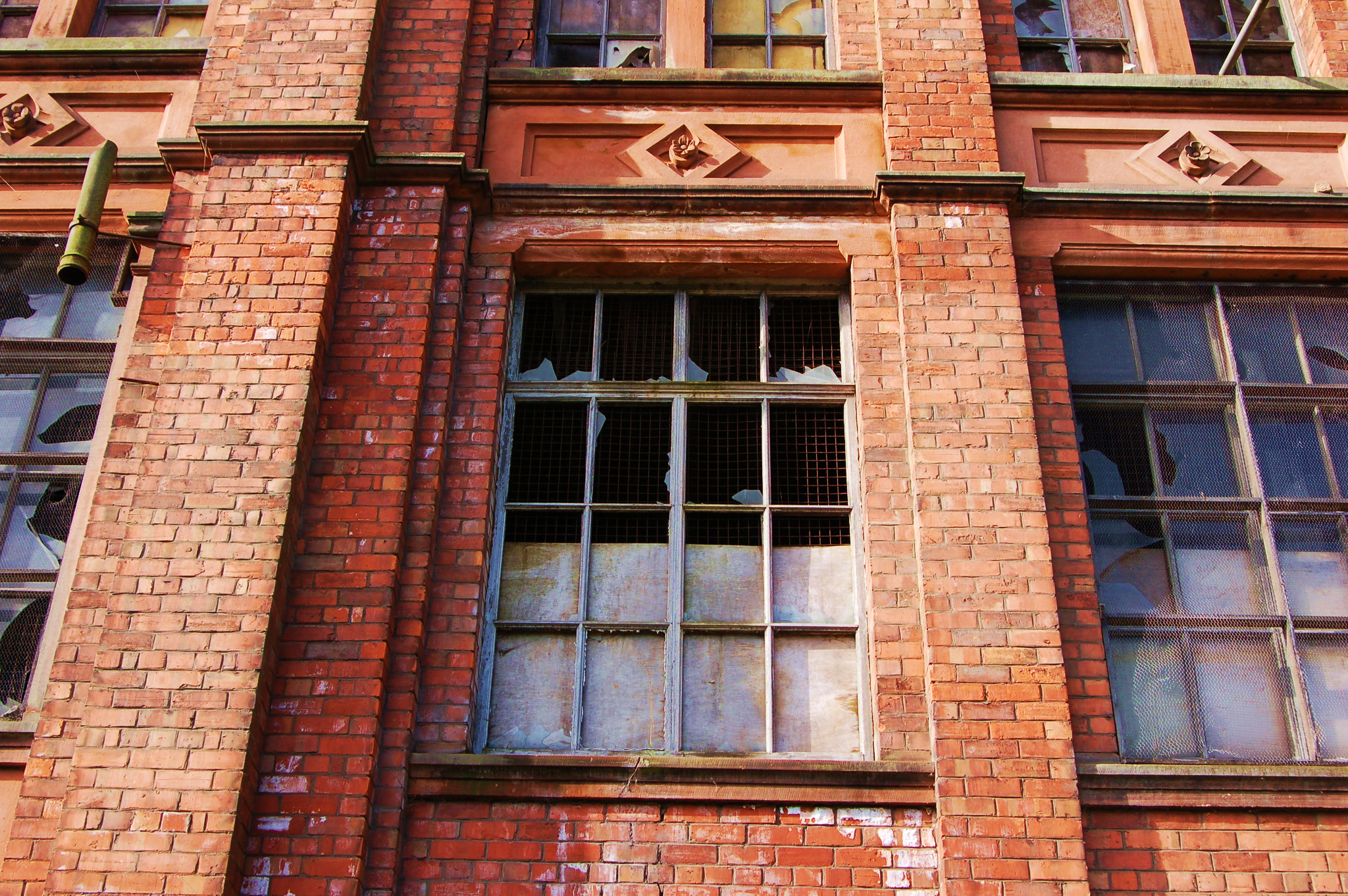 Anti-vandalism
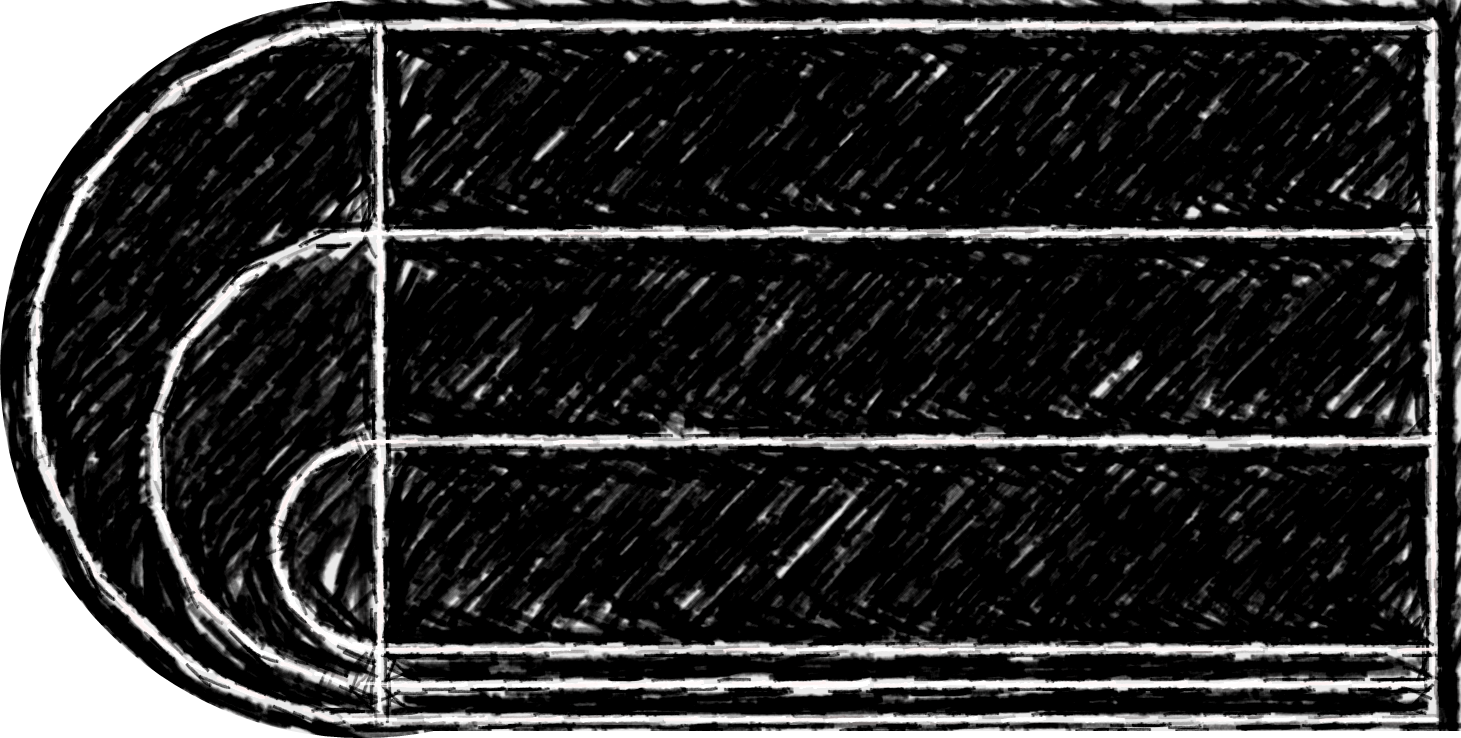 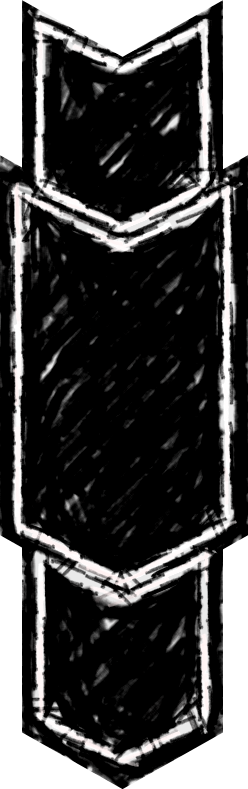 Bots
(<1 minute)
Machine-learning:
Bayesian neural network
Turnitin: Copyright violation
Creation
Watching new edits stream
Apprx. 10-20 at any time
e.g. sentences lacking citations
Human
(<1 hour)
Modification
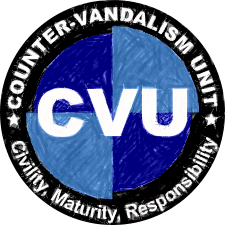 Human 
(hours - days)
Quality rating
Fact-checking for more subtle errors
Deletion
Wyatt915 [CC BY-SA]
Alastair Bennett [CC BY-NC]
[Speaker Notes: But most of the activity takes place in this middle phase]
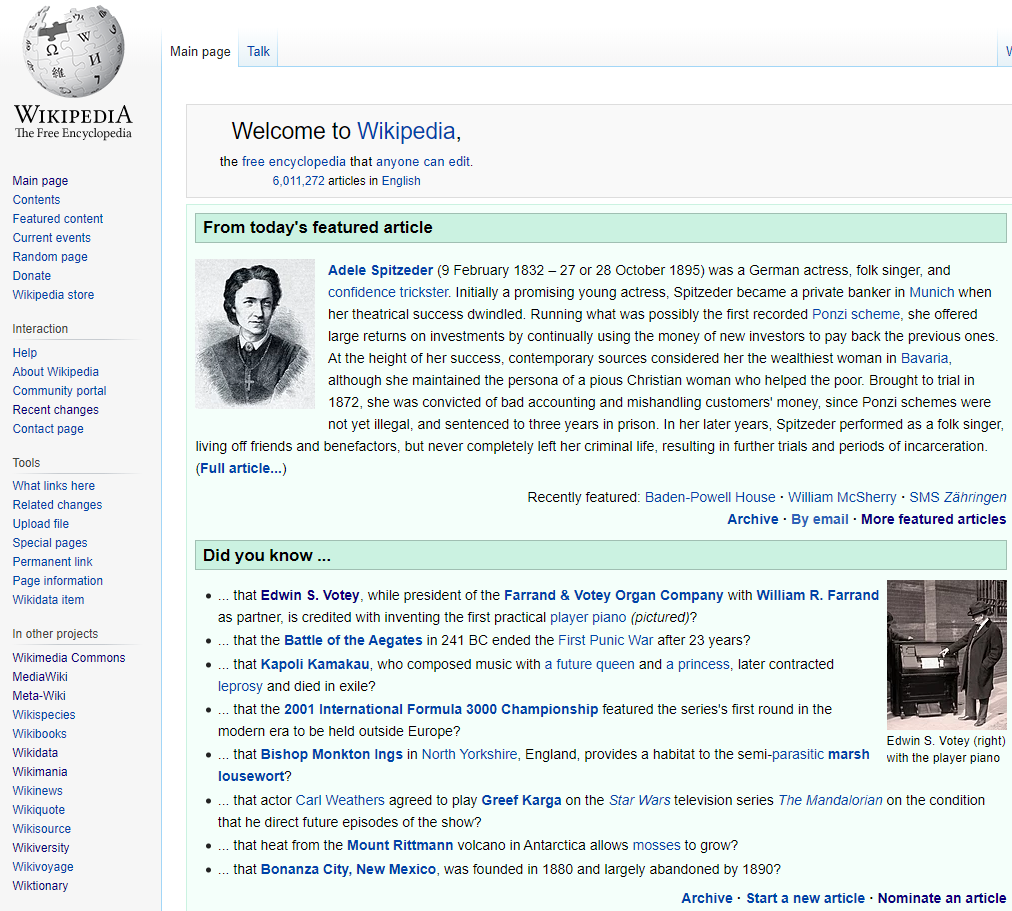 Quality control
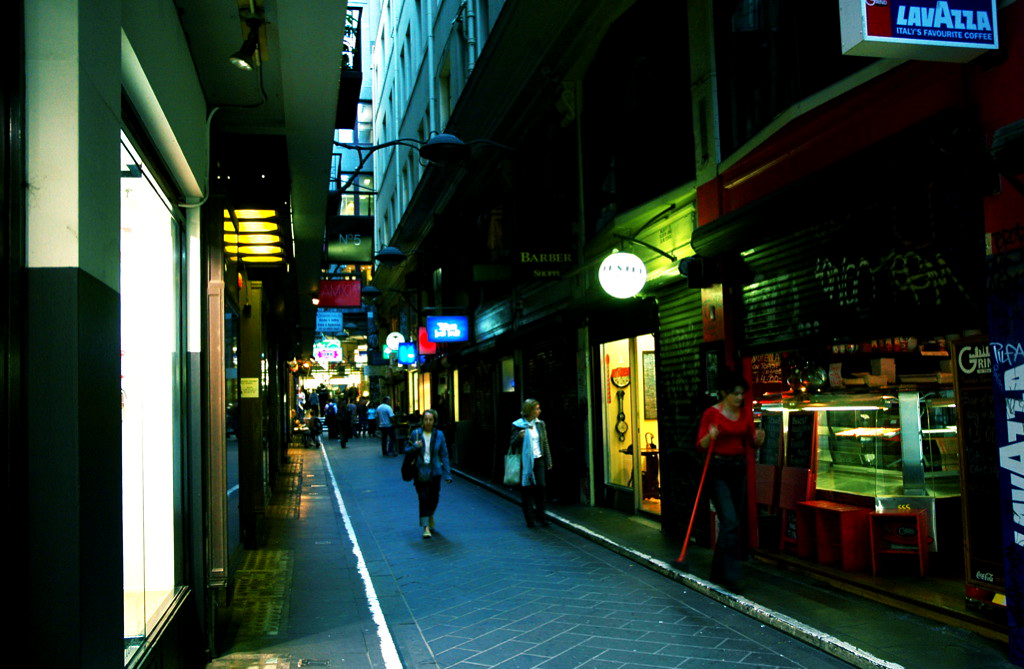 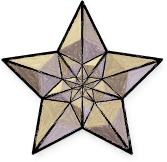 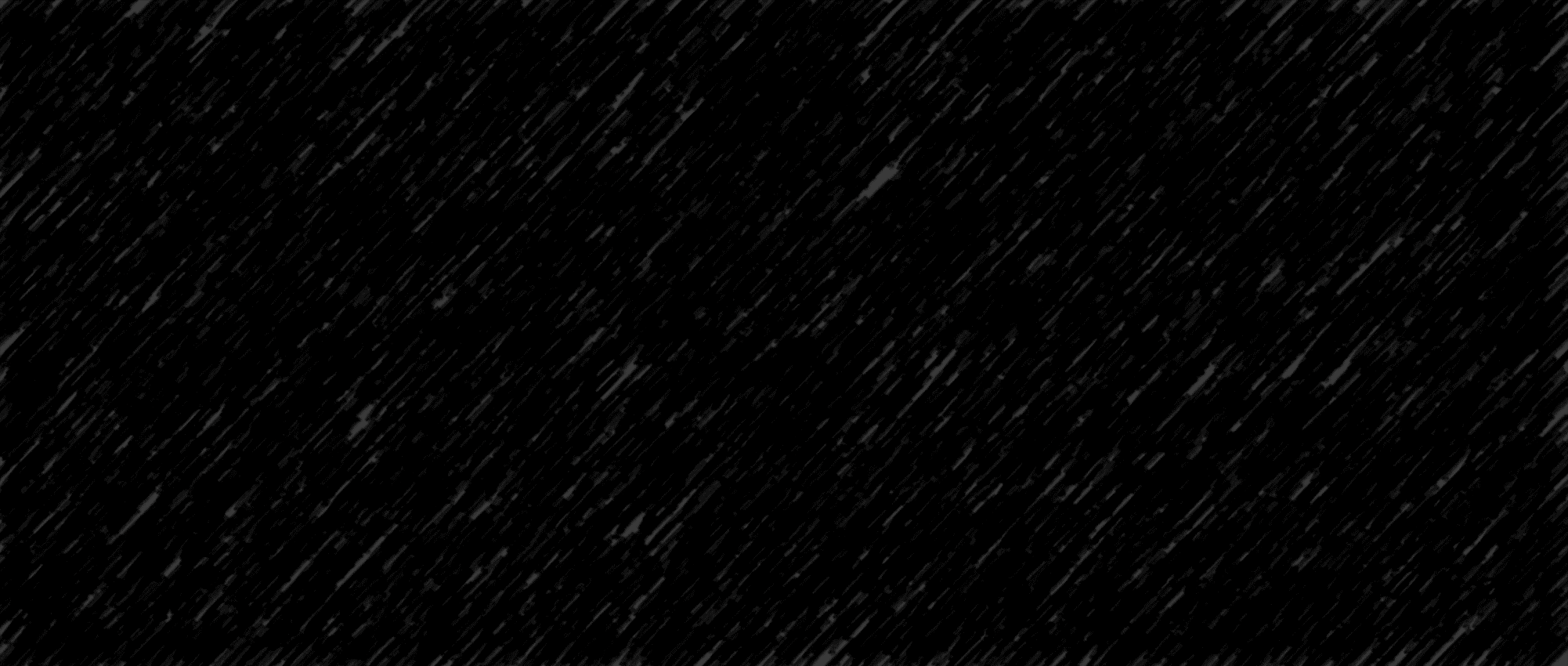 Internal review by
5-15 other editors
Top 0.01% of articles
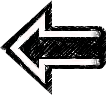 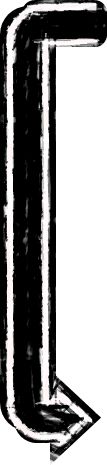 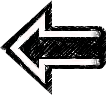 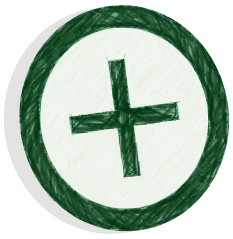 Internal review by
1 other editor
Top 0.06% of articles
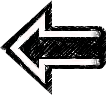 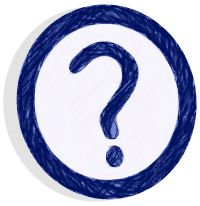 Internal review by
1-5 additional editors
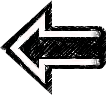 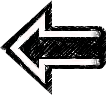 ben britten CC BY
[Speaker Notes: At the opposite end of the spectrum is the internal review of the best content. Look out for these symbols in the top corner of an article.
Gives you an idea of the articles that appear every day on the Wikipedia front page.]
WikiJournal
WikiJournal
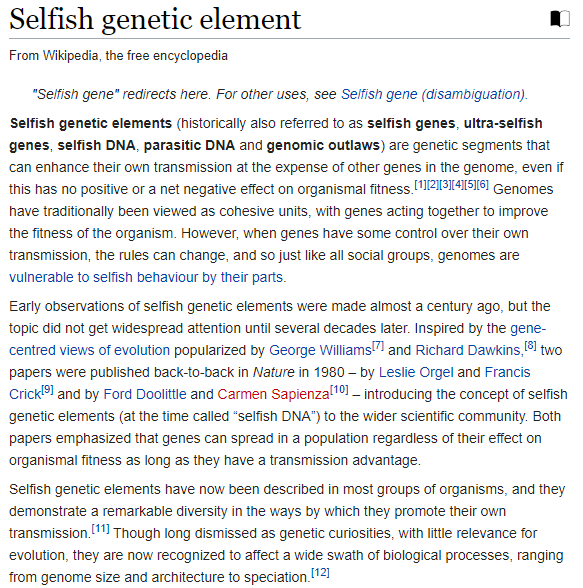 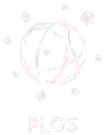 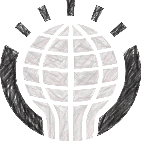 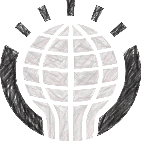 Quality control
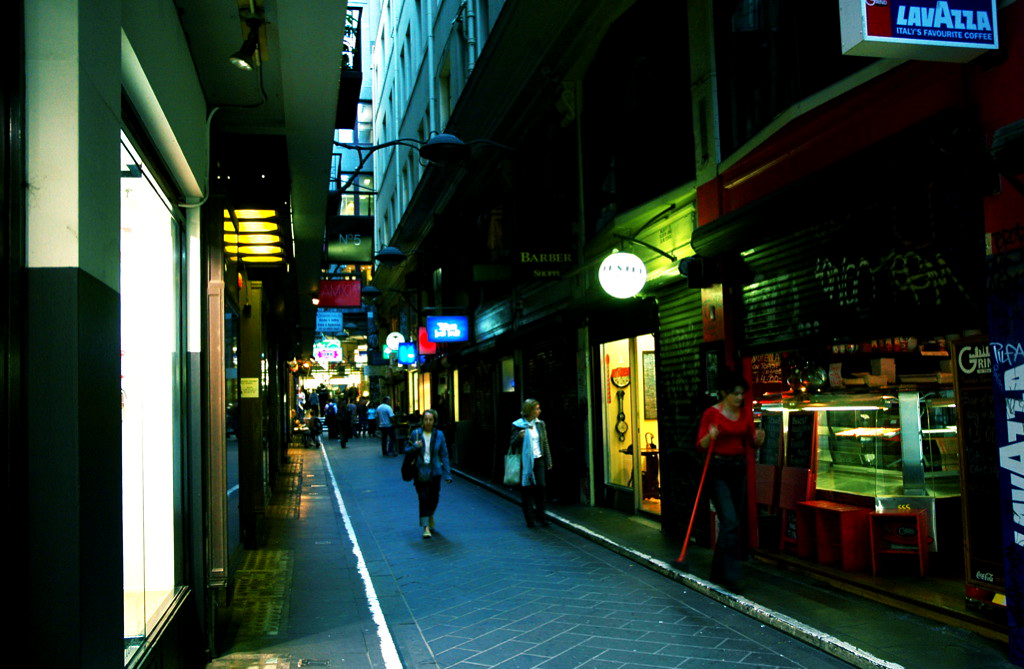 WikiJournal
WikiJournal
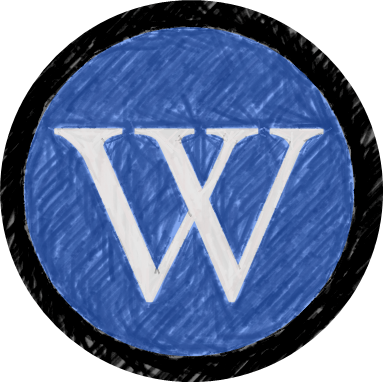 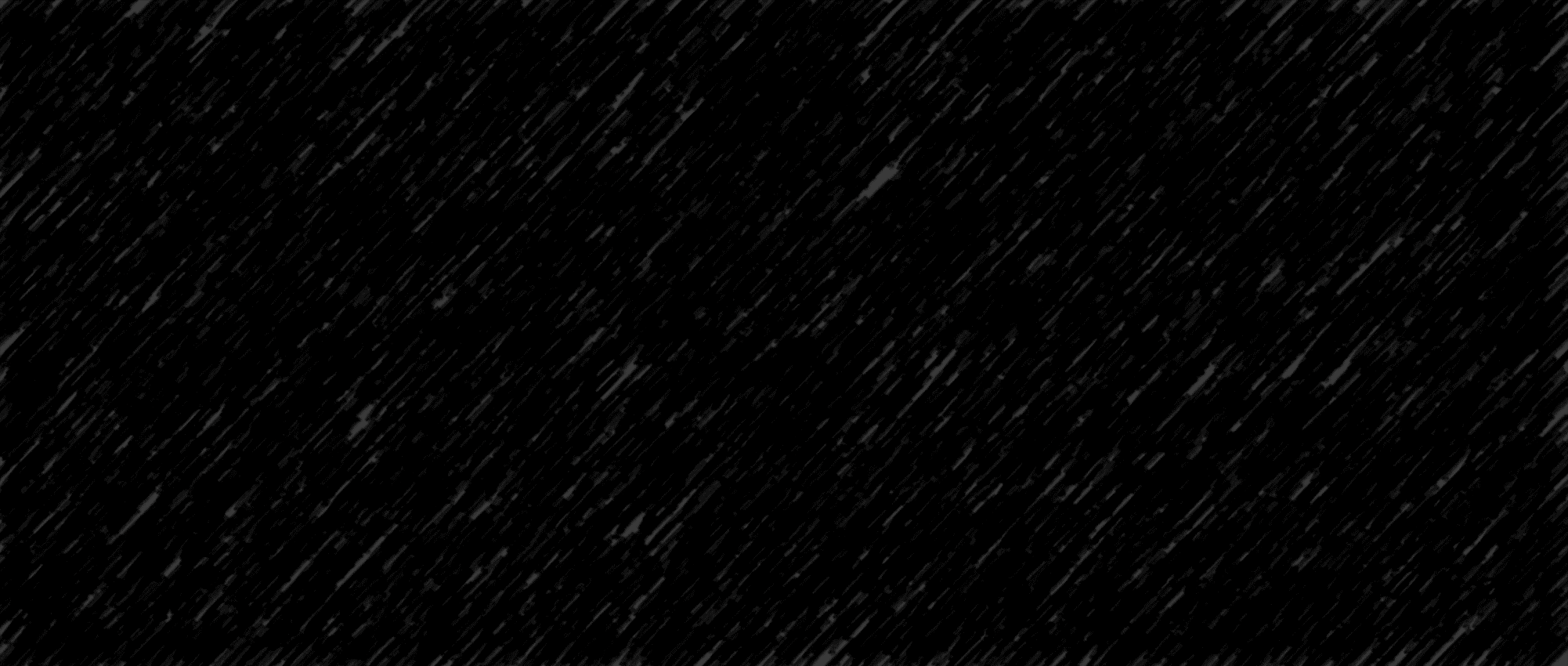 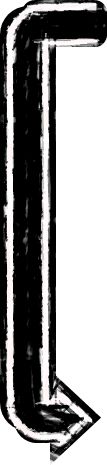 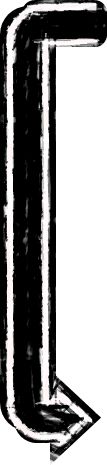 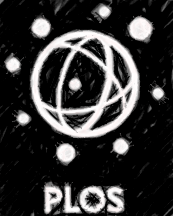 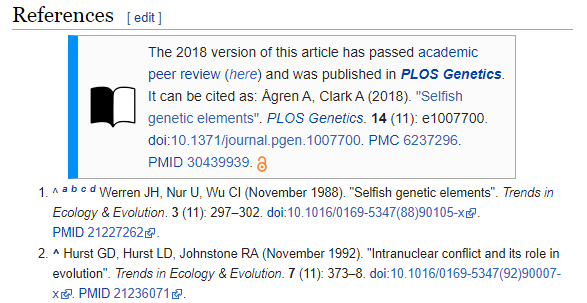 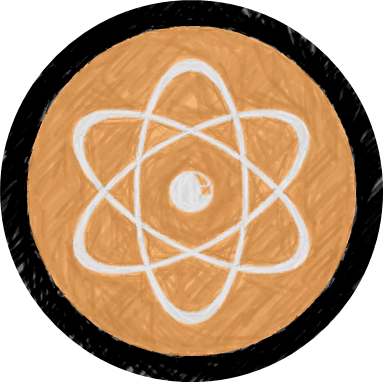 ben britten CC BY
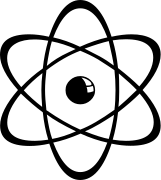 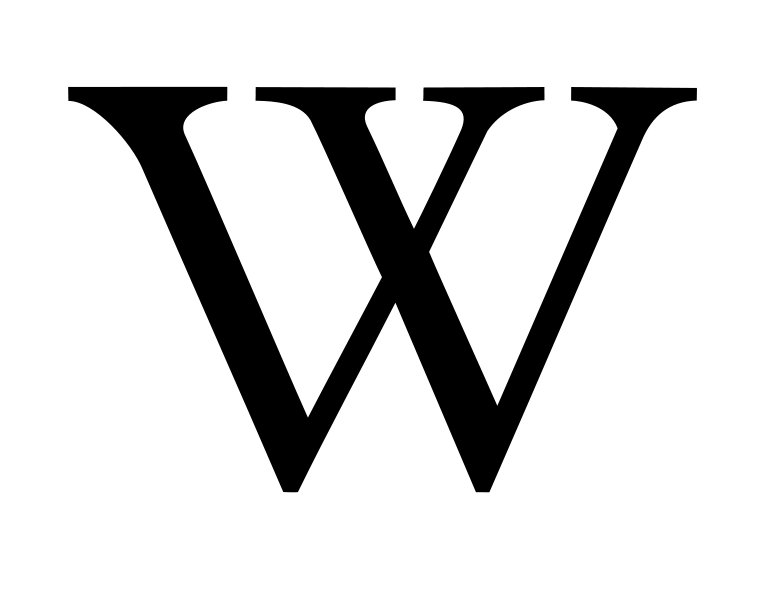 [Speaker Notes: There are now even mechanisms for having external experts contribute by writing articles that are peer reviewed by academic journals and published into Wikipedia, or even Wikipedia pages submitted to journals!]
Good places for newcomers
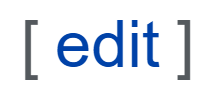 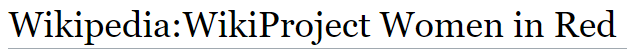 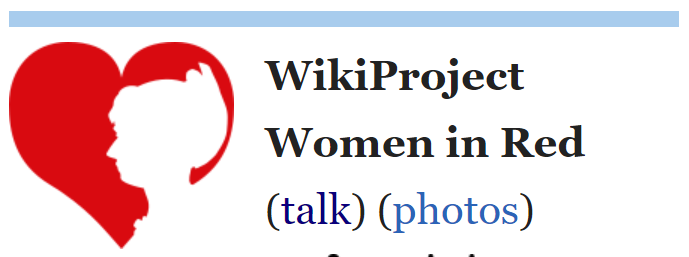 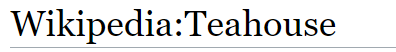 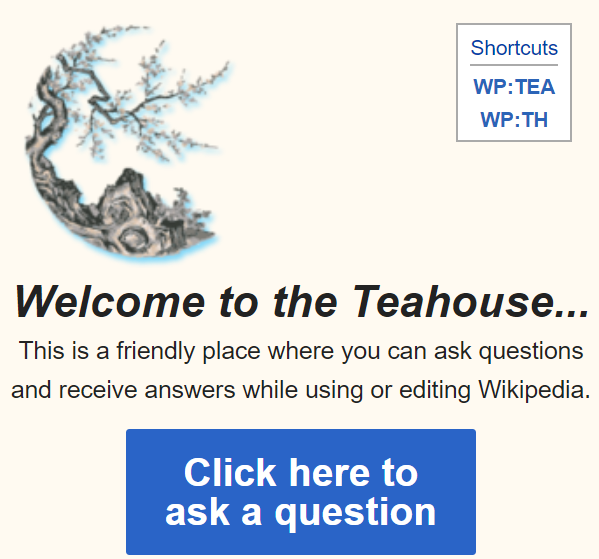 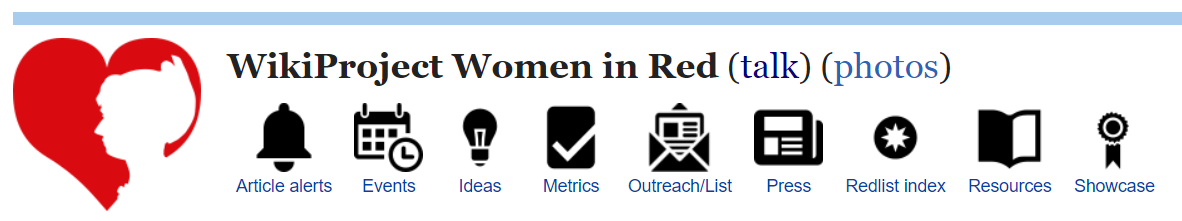 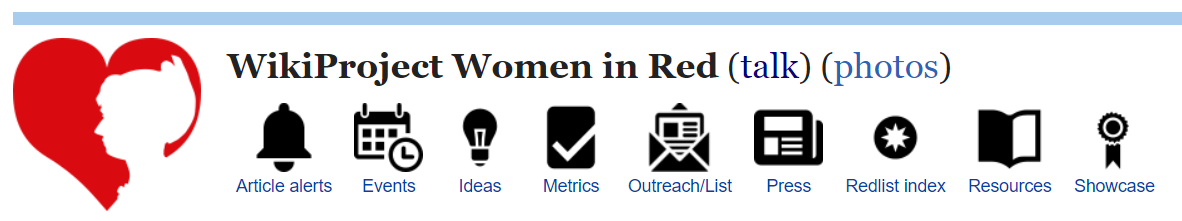 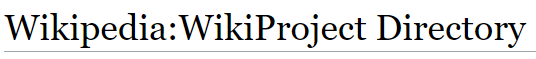 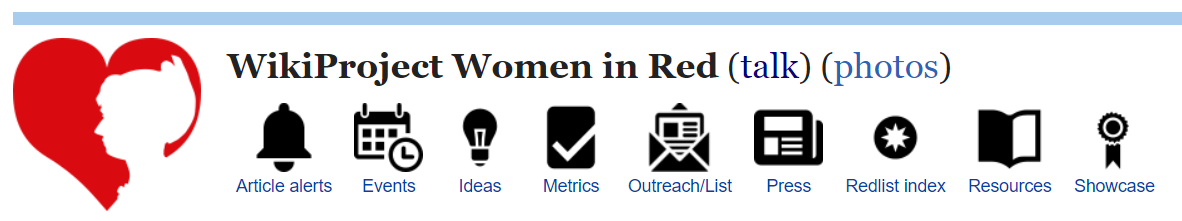 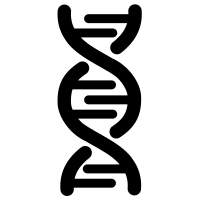 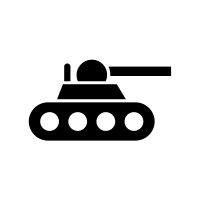 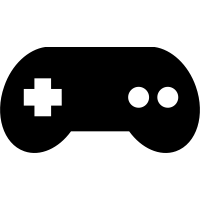 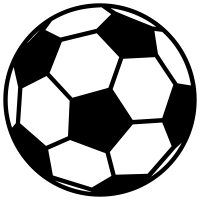 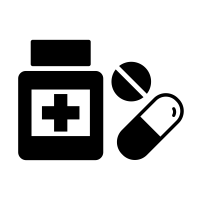 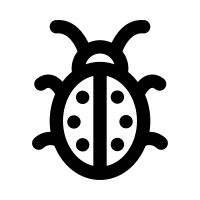 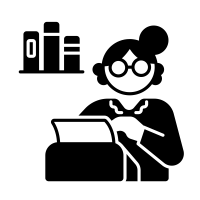 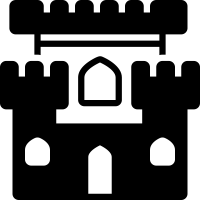 Rob Deutscher
[CC BY]
[Speaker Notes: If this all seems intimidatingly complex, don’t worry, there are very friendly places for newcomers to start, meet some of the regulars, try a few test edits.]
This presentation
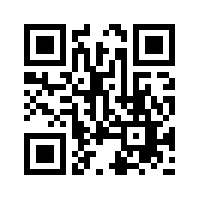 Find me on Wikipedia
Search “User:tshafee”
Thomas Shafee [CC BY 4.0]
Sounds of the city: http://listen.hatnote.com/#en
[Speaker Notes: If we’ve got some time for questions I thought I’d leave you with the sounds of the city on in the background.]